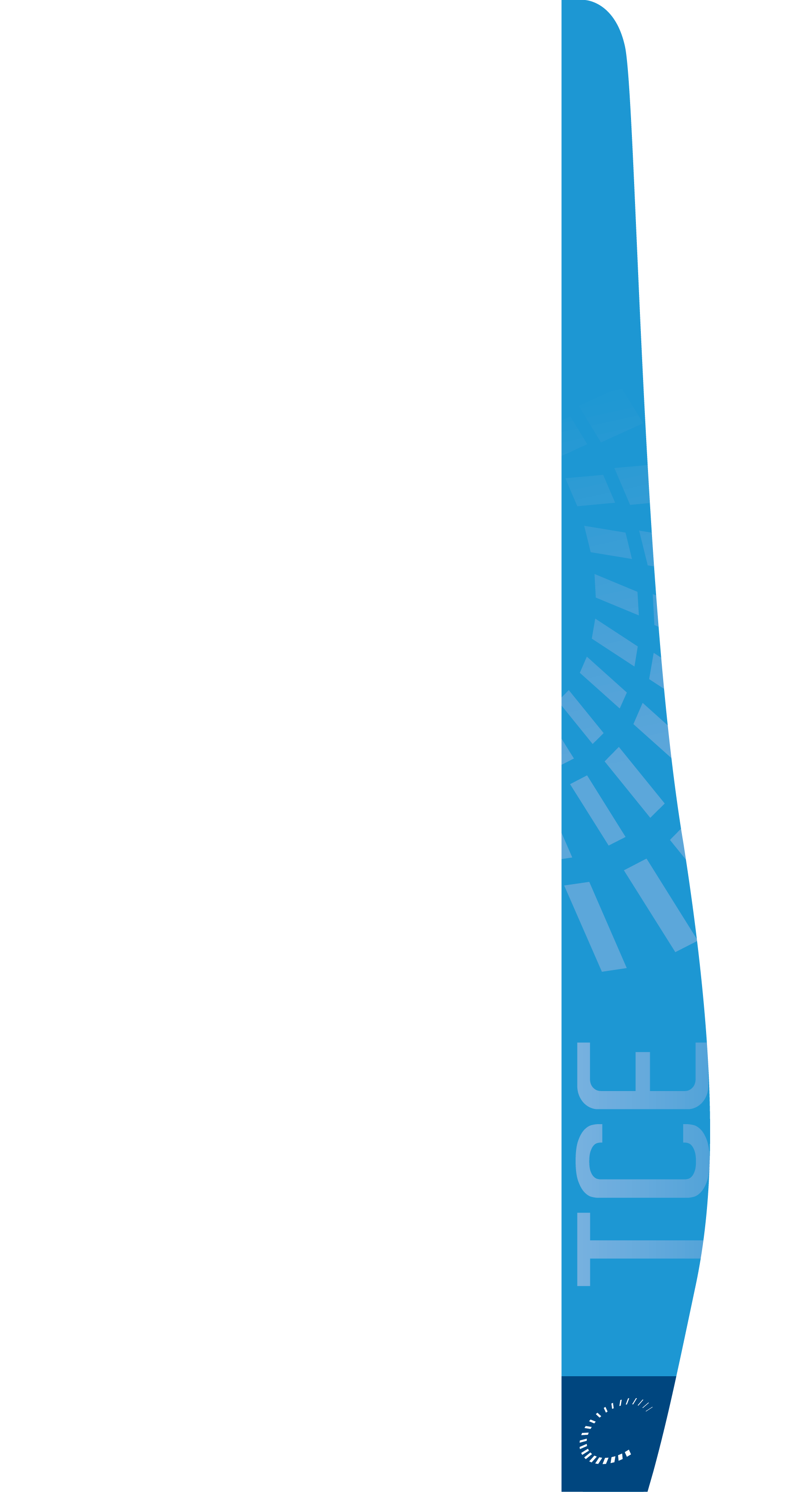 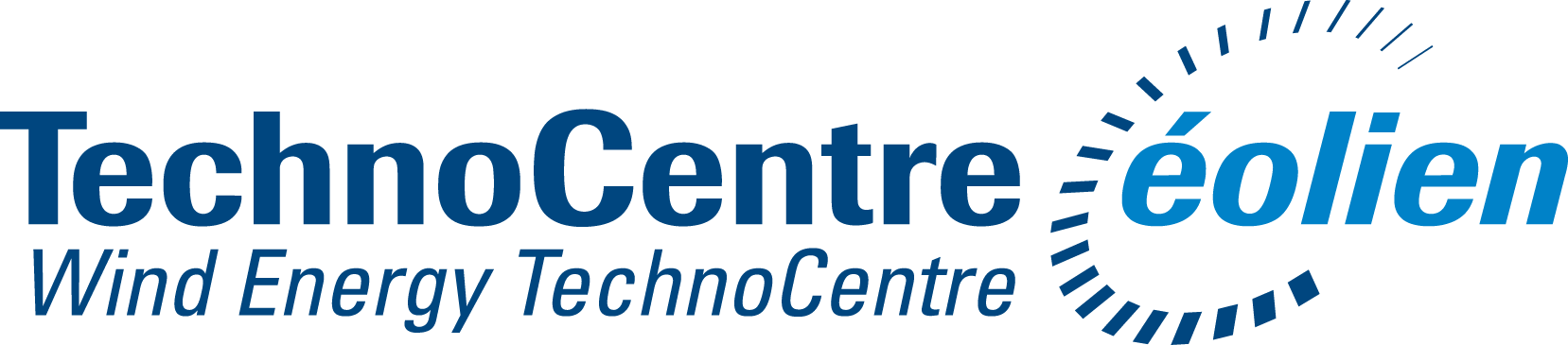 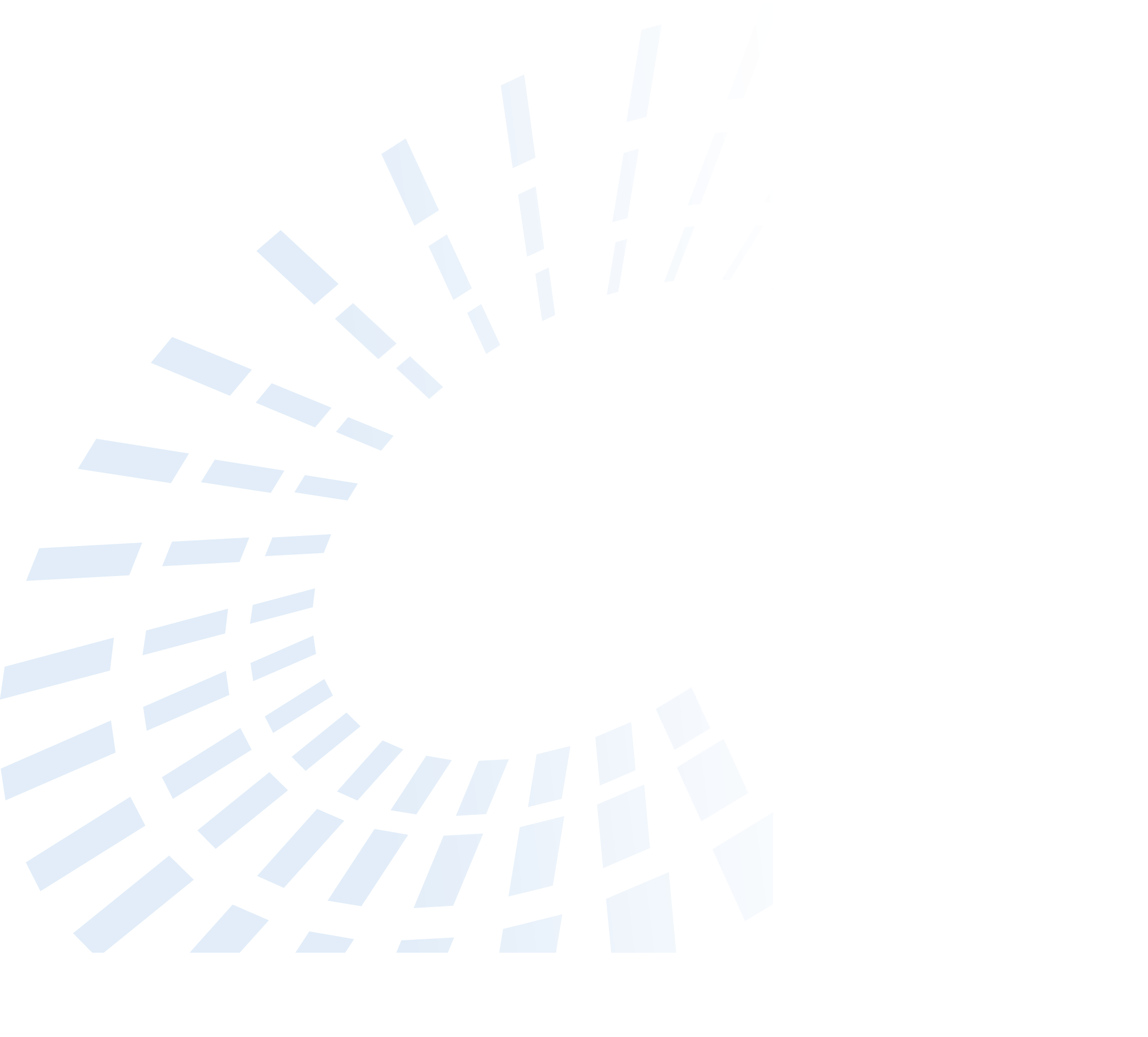 Wind Turbine Control in Icing Climate
Matthew Wadham-Gagnon, eng., M.Eng.
Project Manager / Business Development Coordinator
WindEurope 2016
Hamburg
© TechnoCentre éolien, 2016
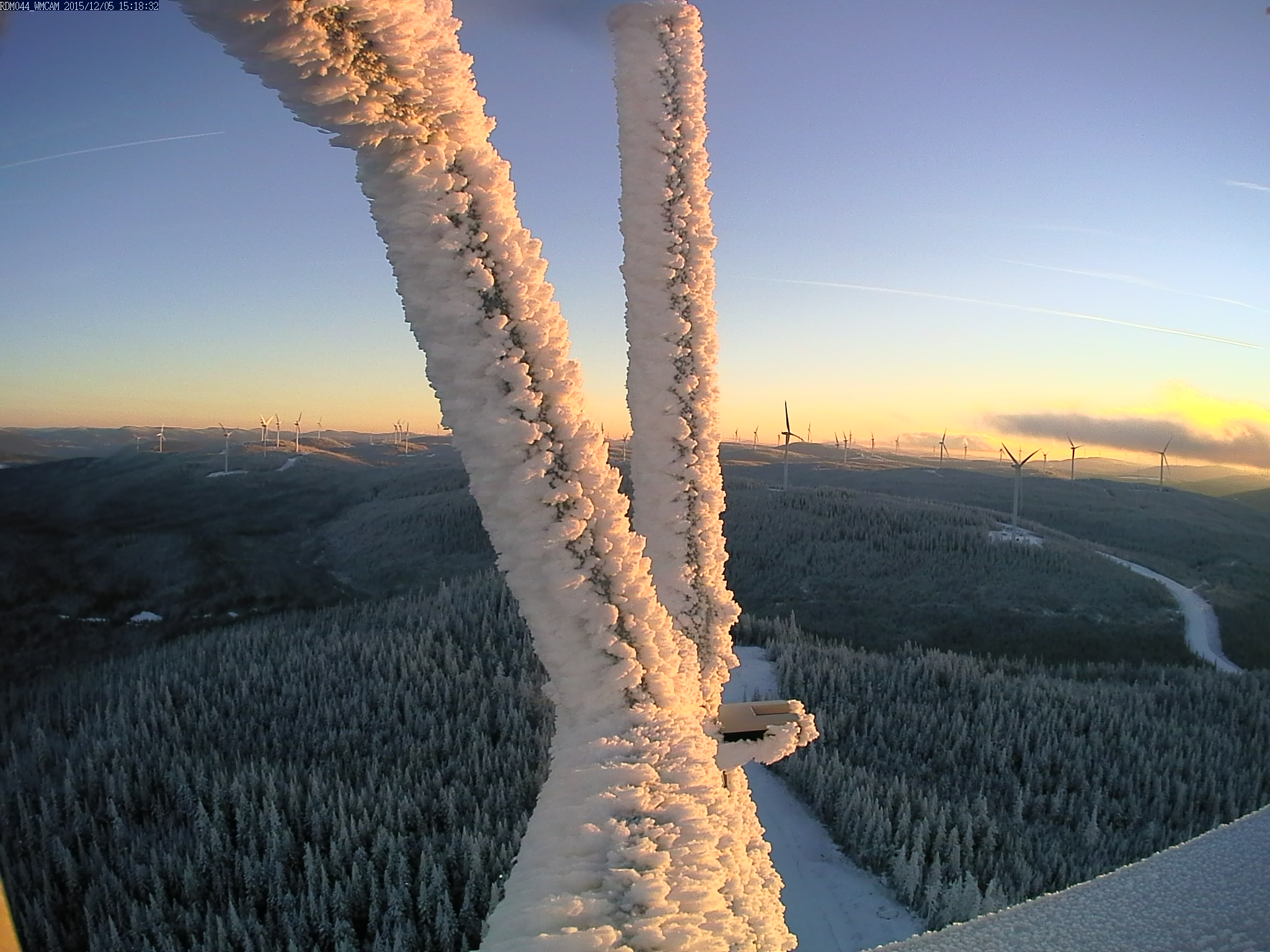 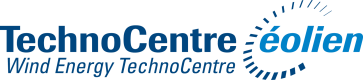 © TechnoCentre éolien, 2016
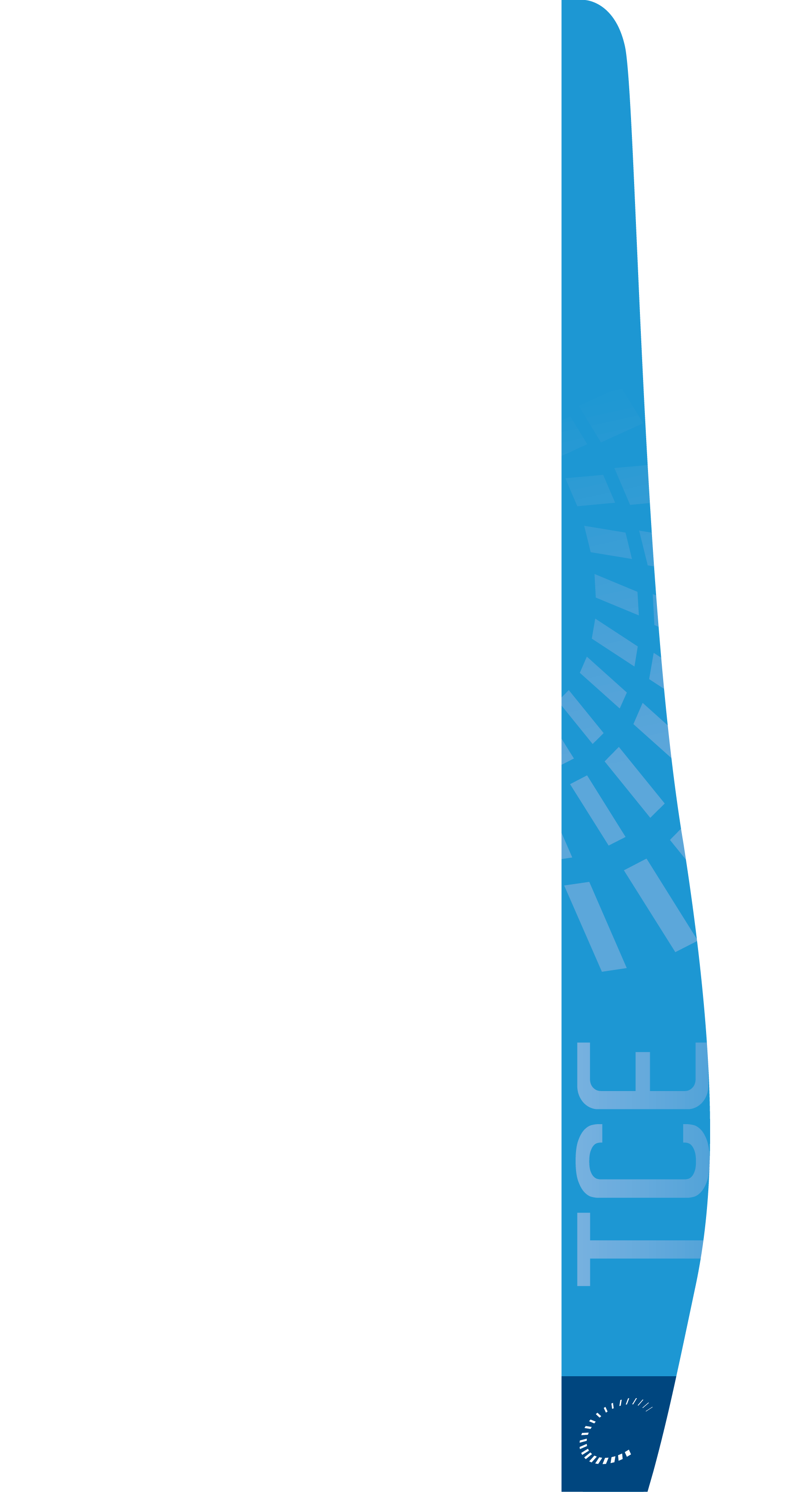 Cold Climate – Global Scale
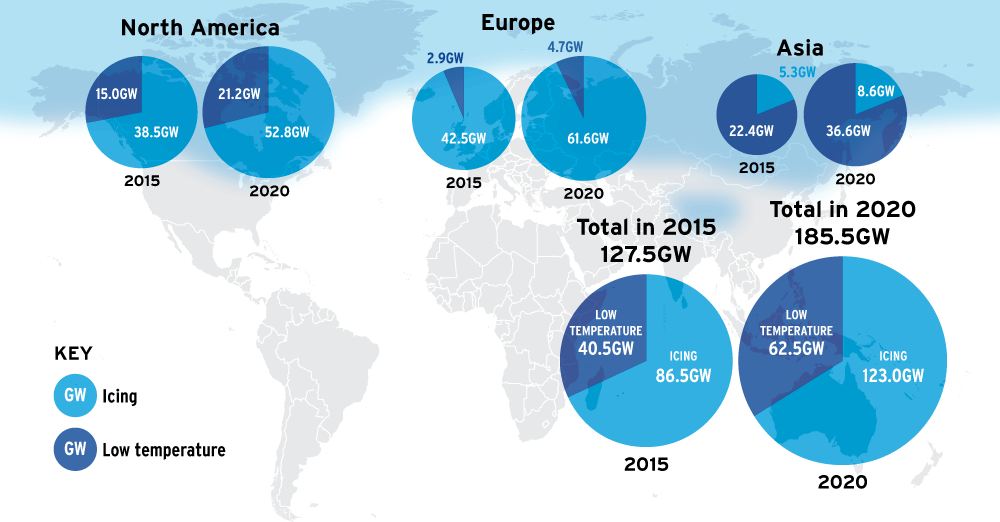 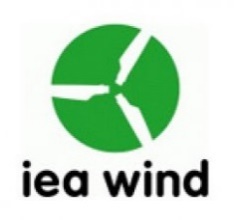 http://www.windpowermonthly.com/article/1403504/emerging-cold
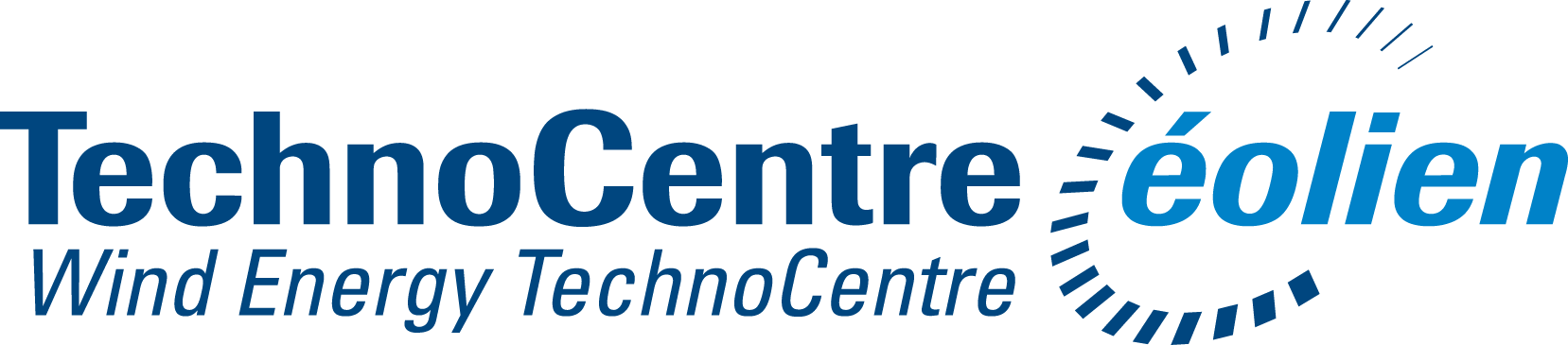 3
© TechnoCentre éolien, 2016
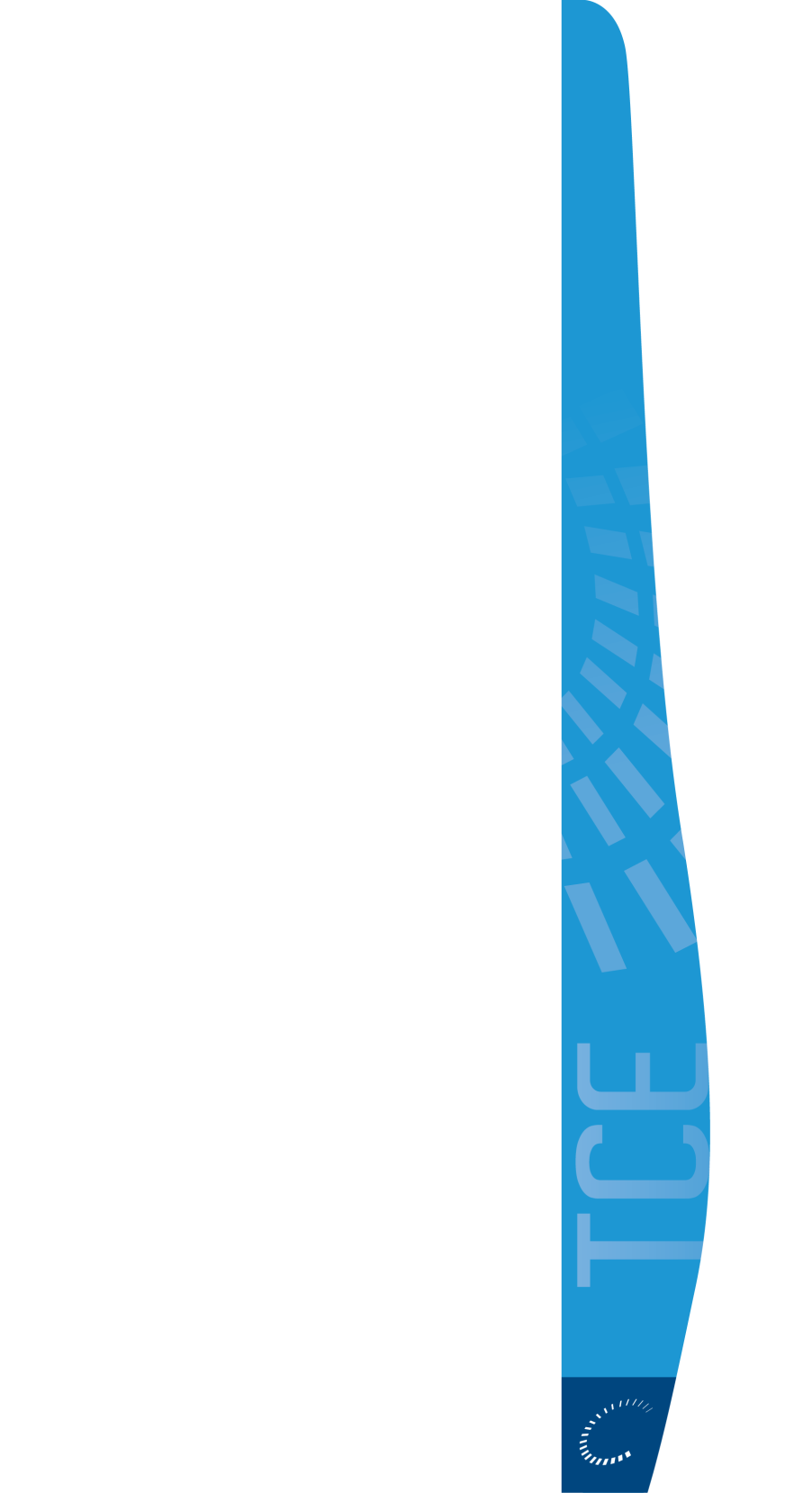 TechnoCentre éolien (TCE)
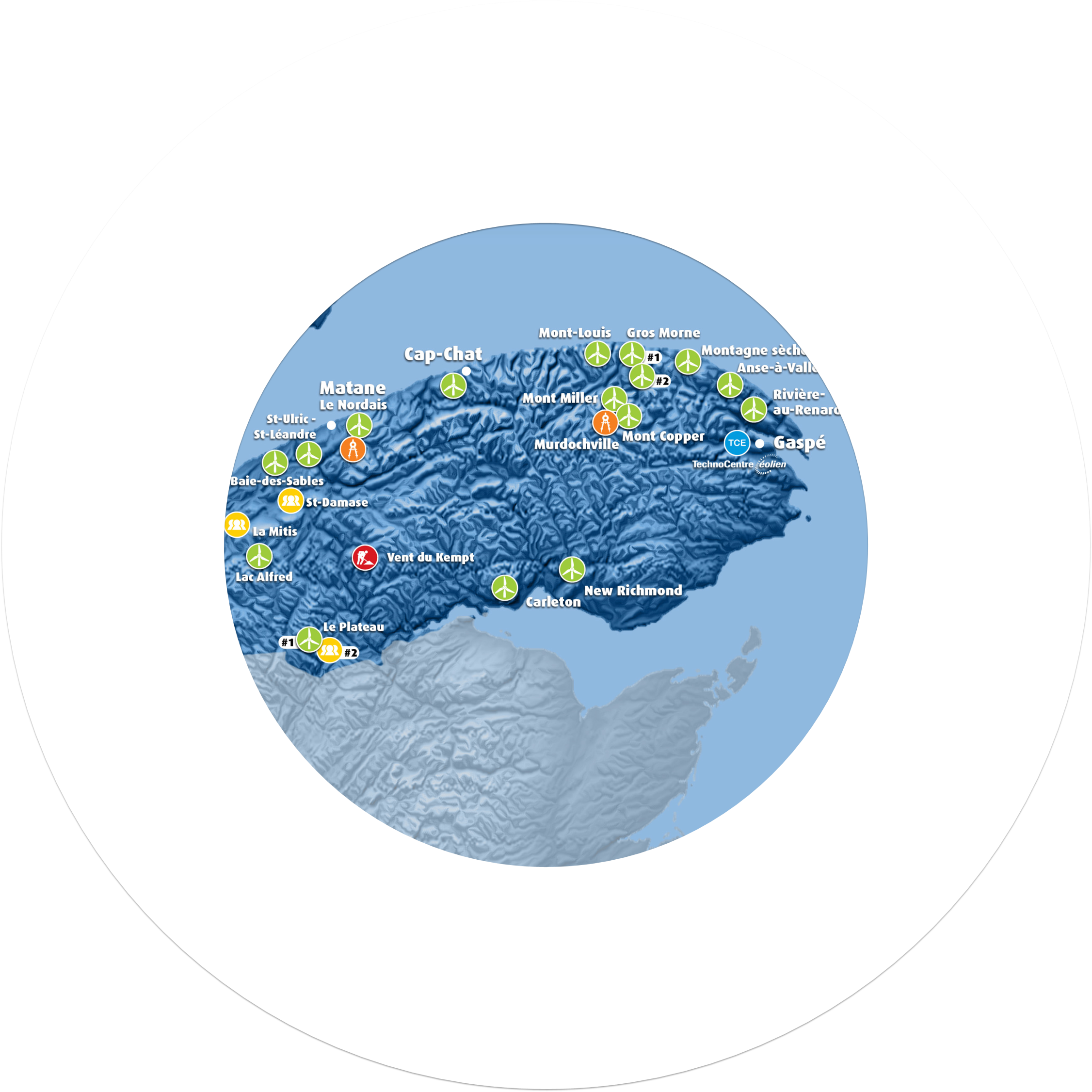 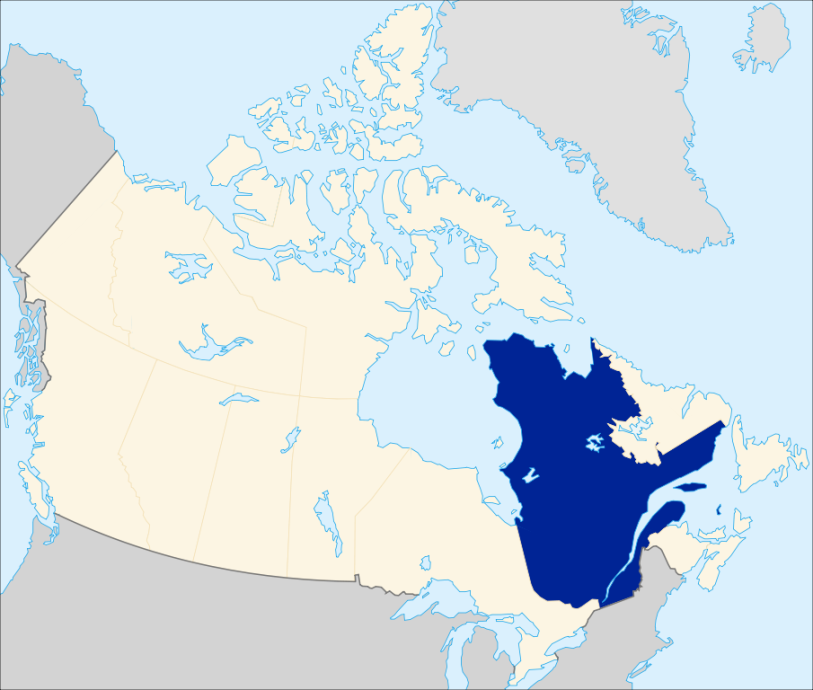 Wind Farm/Test Site
Office
1 met mast
Over 1500MW in operation (Dec 2013)
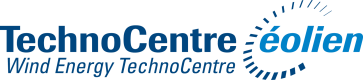 4
© TechnoCentre éolien, 2016
[Speaker Notes: Non-for-profit research and technology transfer center located on the tip of the gaspé peninsula, in Qc, Canada

Founded  in  2000,  the  TechnoCentre  éolien  is  a  research  and  technology  transfer  centre  that helps companies adapt their technology to withstand the northern climate, develop new products for the wind power industry, and integrate the power supply chain in Québec. The TechnoCentre éolien  has  four  principal  areas  of  endeavour:  
technical  assistance  for  businesses
applied research
economic development 
communication/events.]
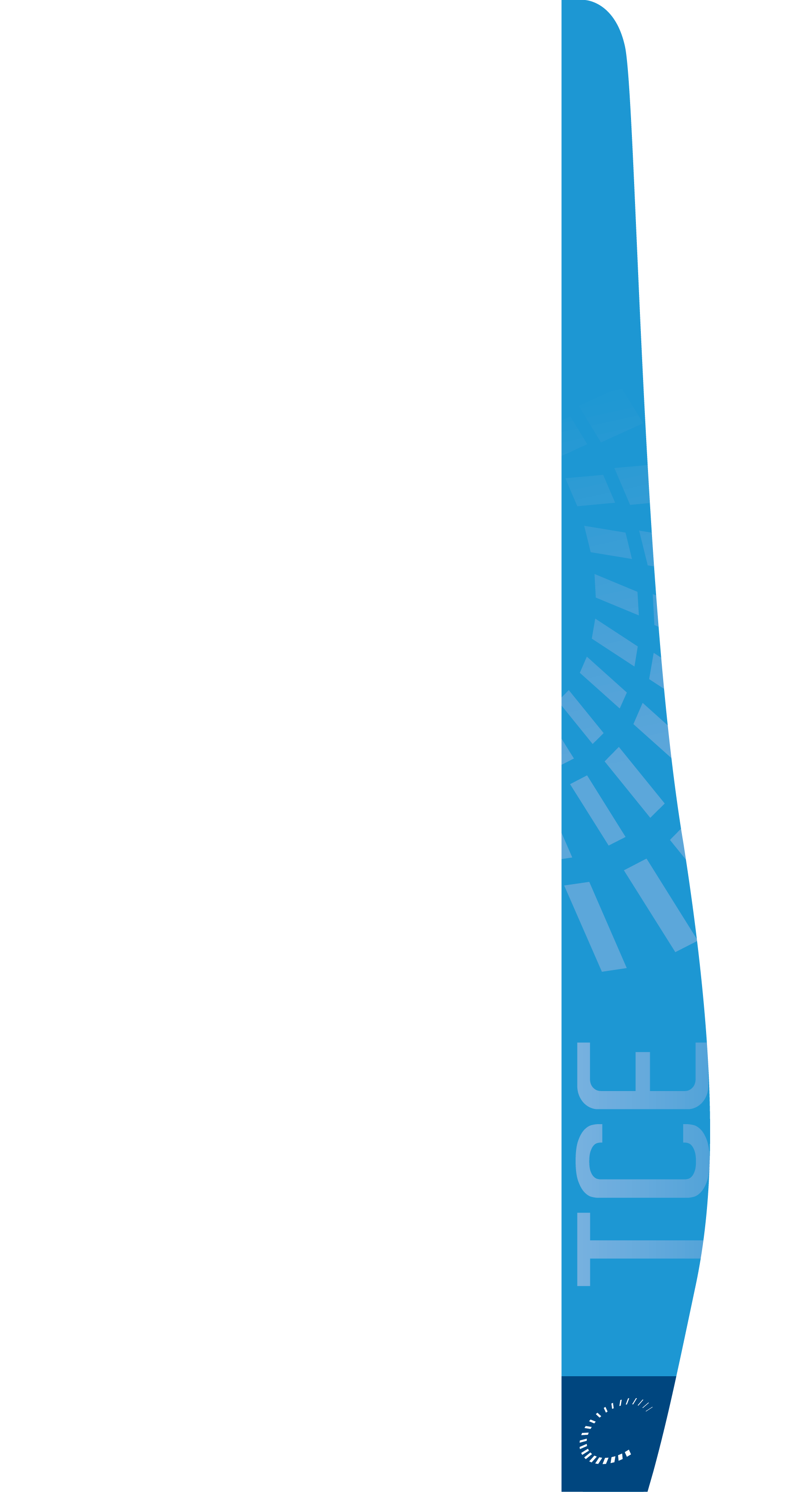 TechnoCentre éolien
Mandate
- Integrate renewable energy to conventional grids
- Optimise wind farm performances
- Support SME growth


Mission
To contribute to the development of a wind industry that is competitive both within North America and internationally.
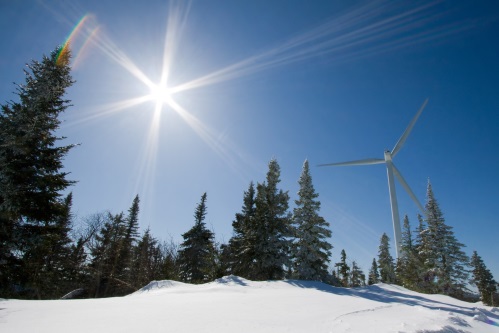 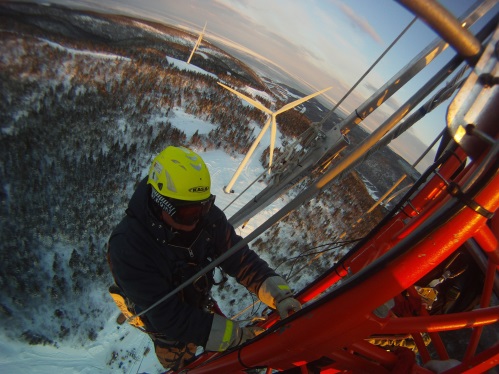 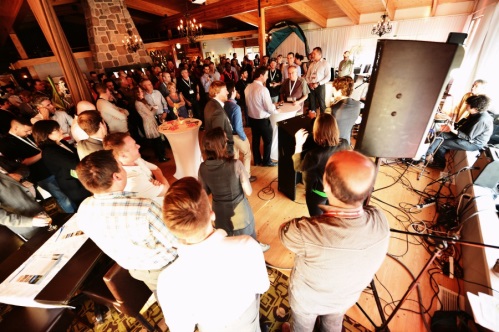 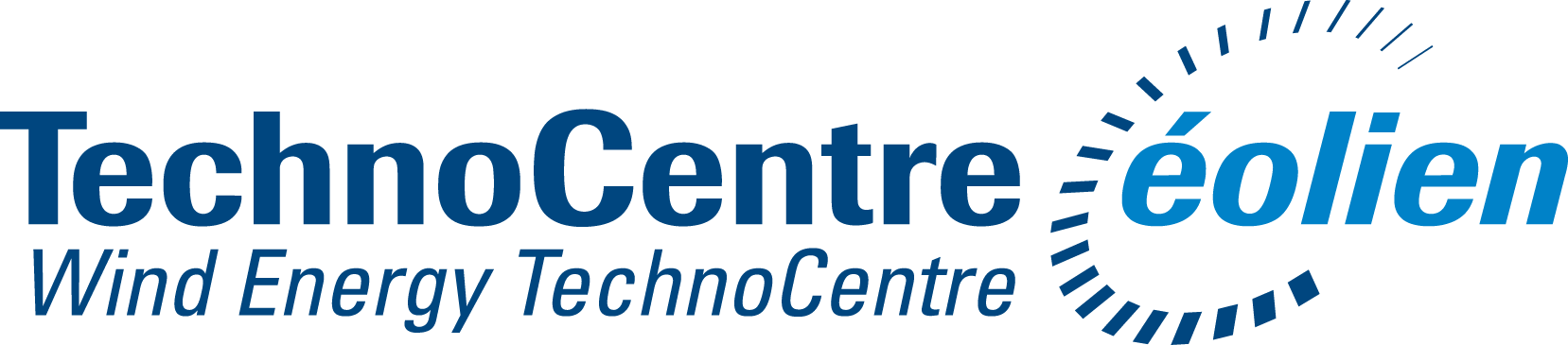 5
© TechnoCentre éolien, 2016
[Speaker Notes: Highly Qualified Personnel
50% with graduate degrees (Masters or PhDs)
25% with undergraduate
25% college

60% in Natural Sciences and Engineering
40% Business Admin Communications]
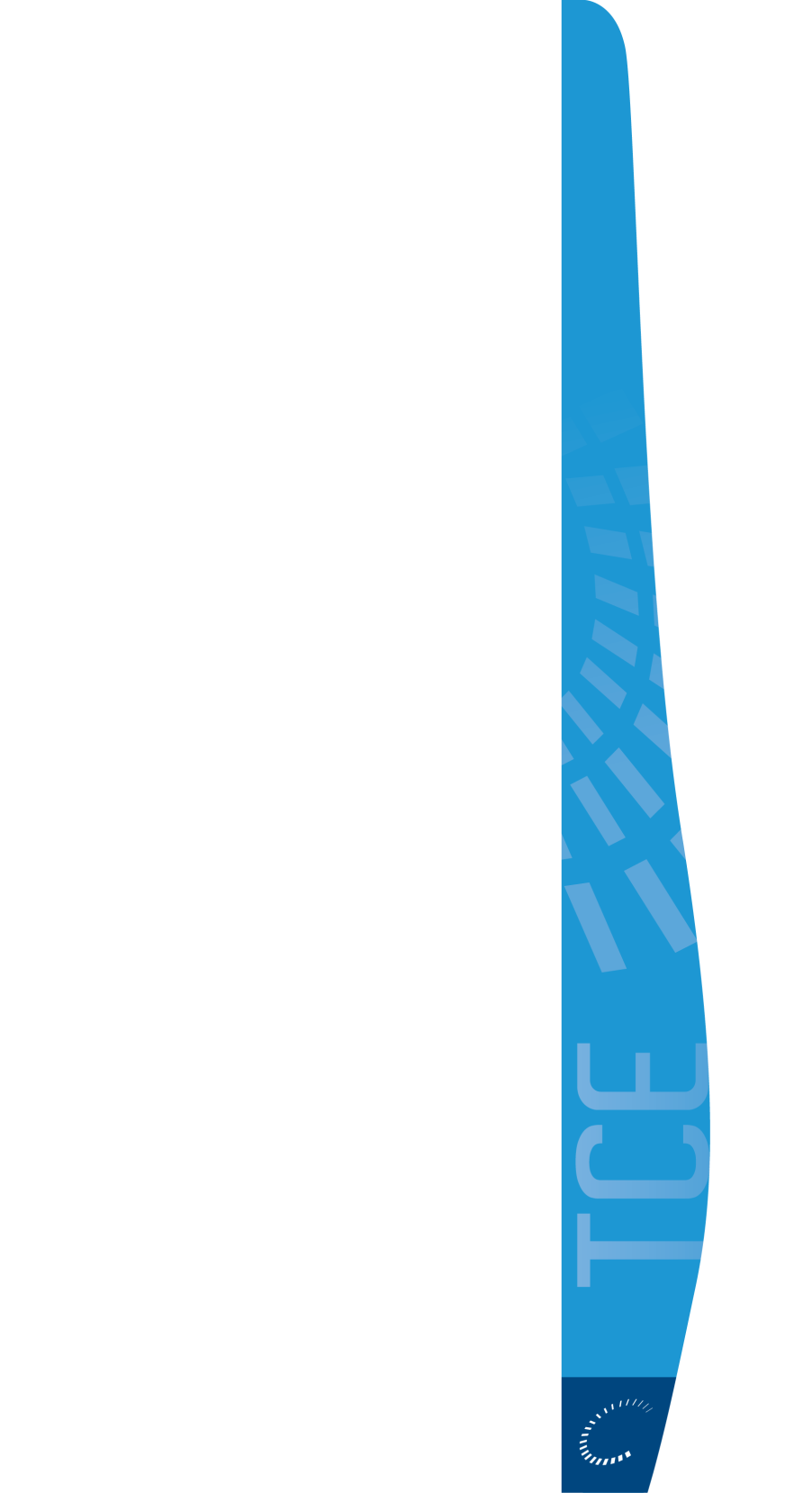 Wind Farm / Test Site
Two 2.05 MW Senvion MM92 CCV



Commissioned March 2010


Icing (IEA Class 2-3)
Complex terrain (IEC Class 2)
R&D, technological transfer, technological validation, performance assessment.
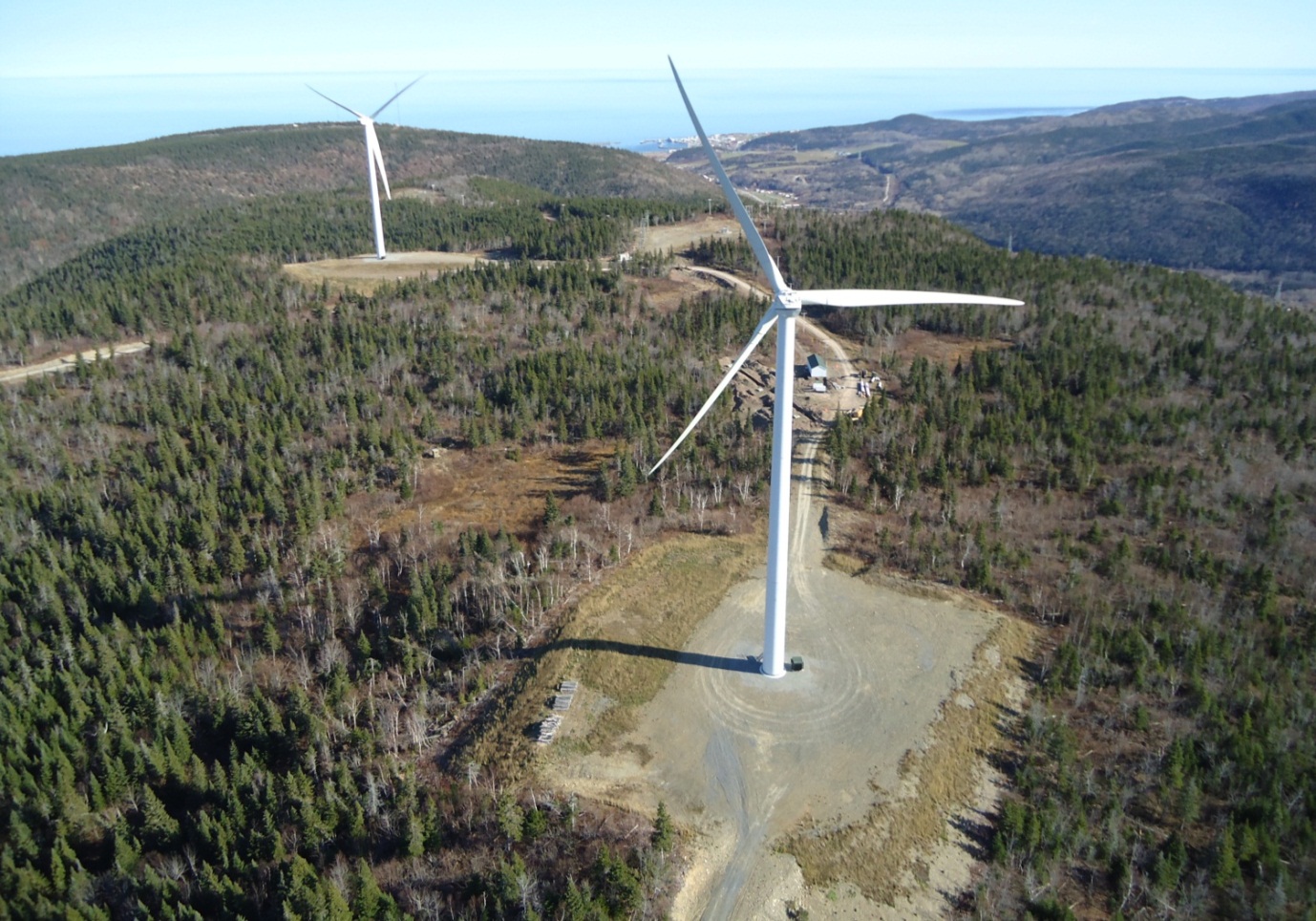 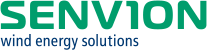 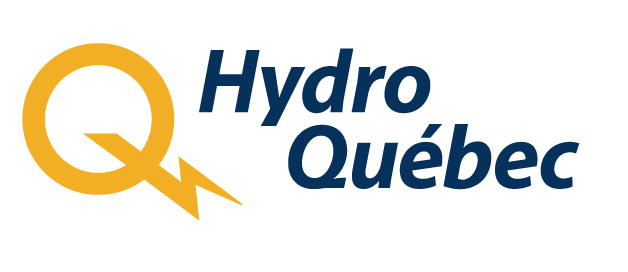 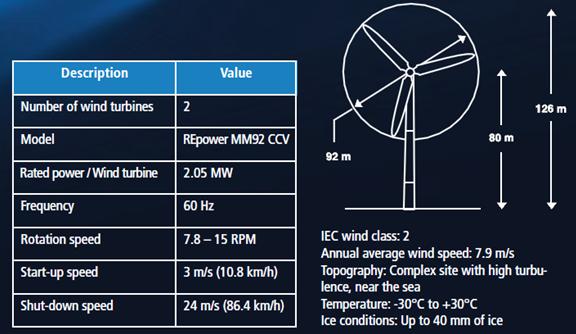 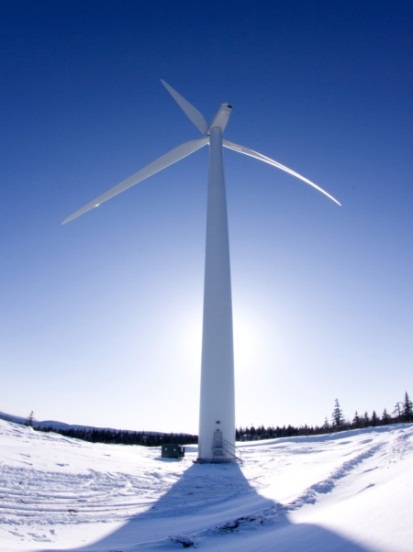 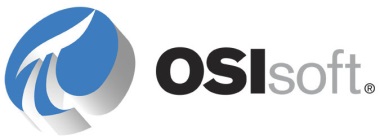 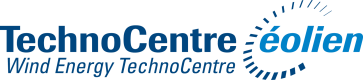 6
© TechnoCentre éolien, 2016
www.eolien.qc.ca
[Speaker Notes: Icing Class between 2 to 3 based on IEA classification based on a scale of 5

Between the 2 Senvion turbines we have a recent autonomos Wind/diesel micro grid that include:
2 Eocycle 25kW  and 7.5 Bergey turbines
2 50kW diesel genrator
AC and DC bus
Battery bench and compressed air accumulator]
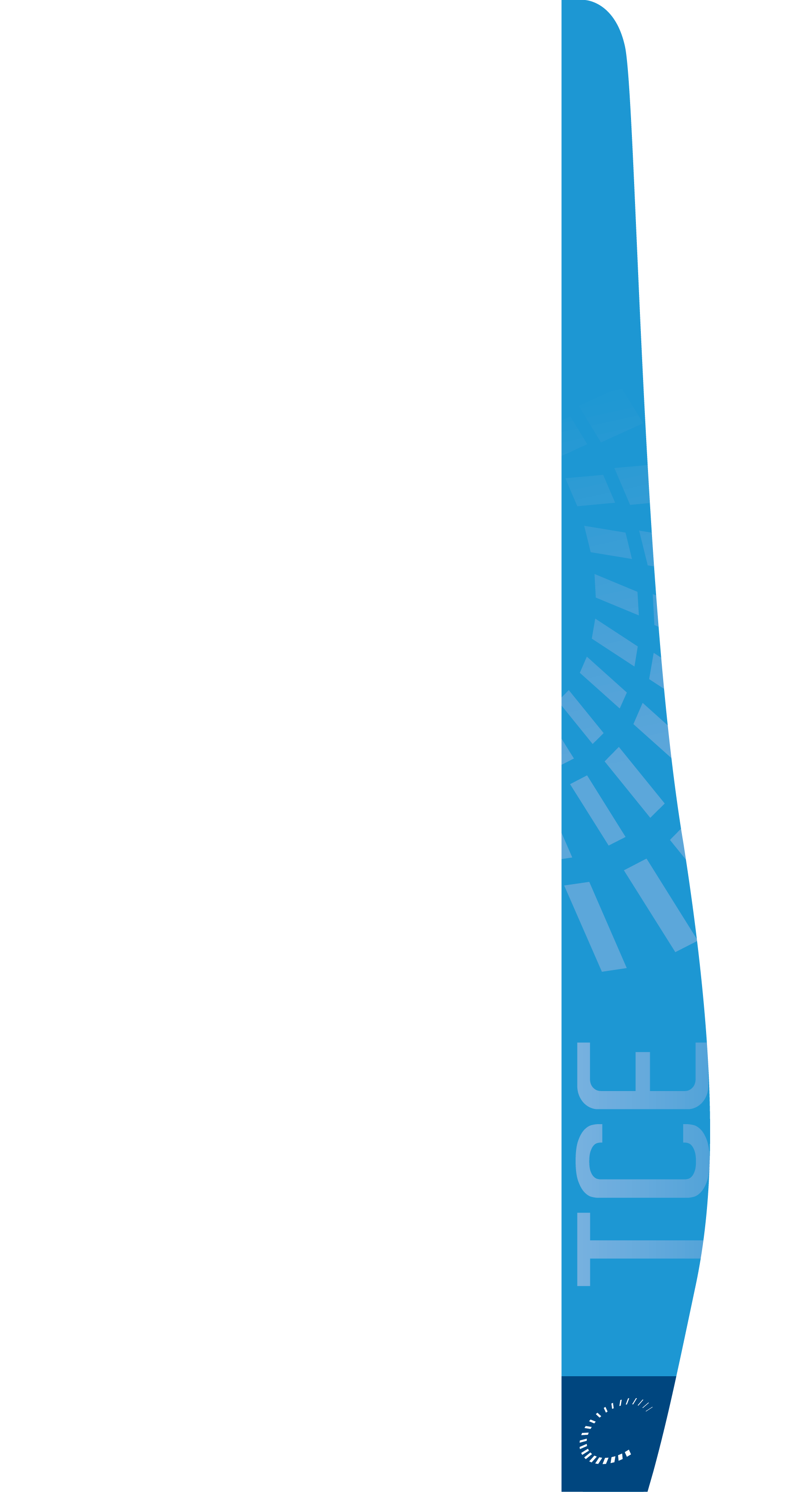 Iced Wind Turbine Control Optimization
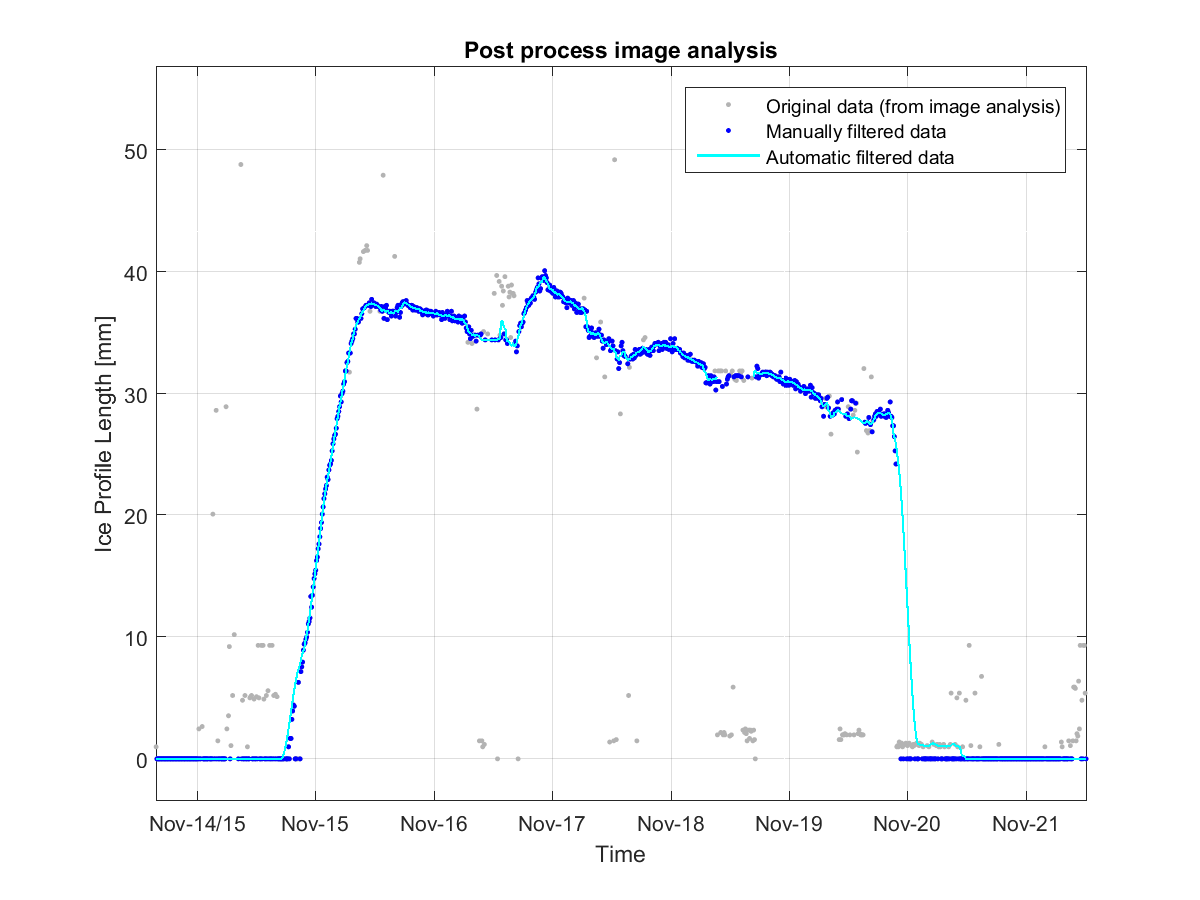 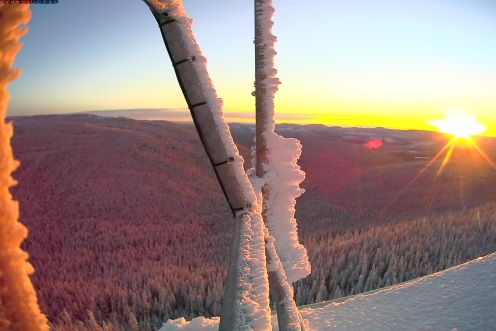 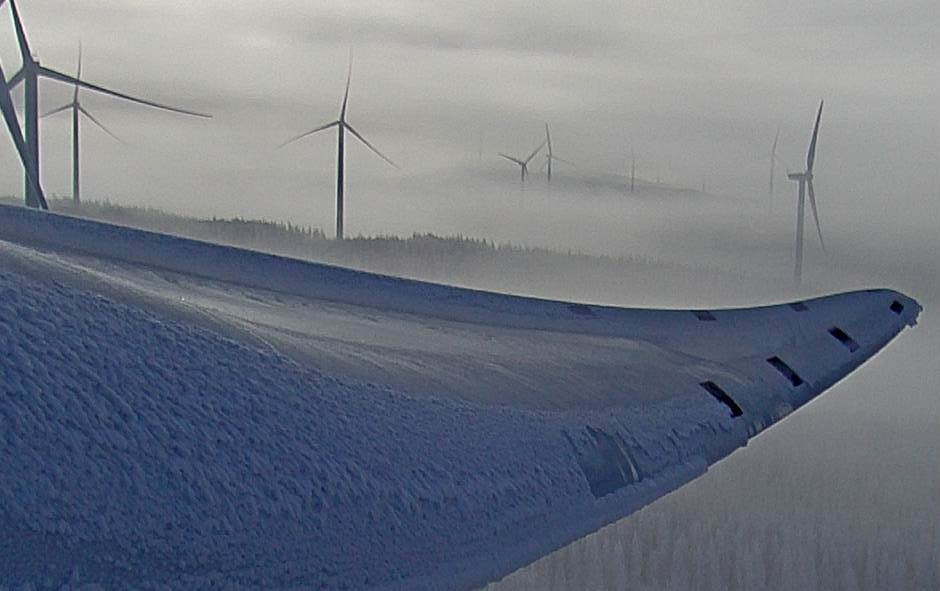 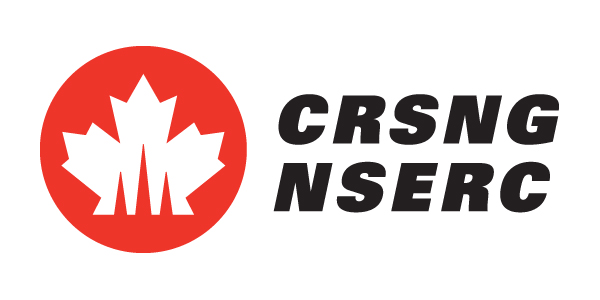 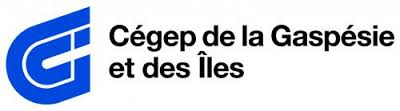 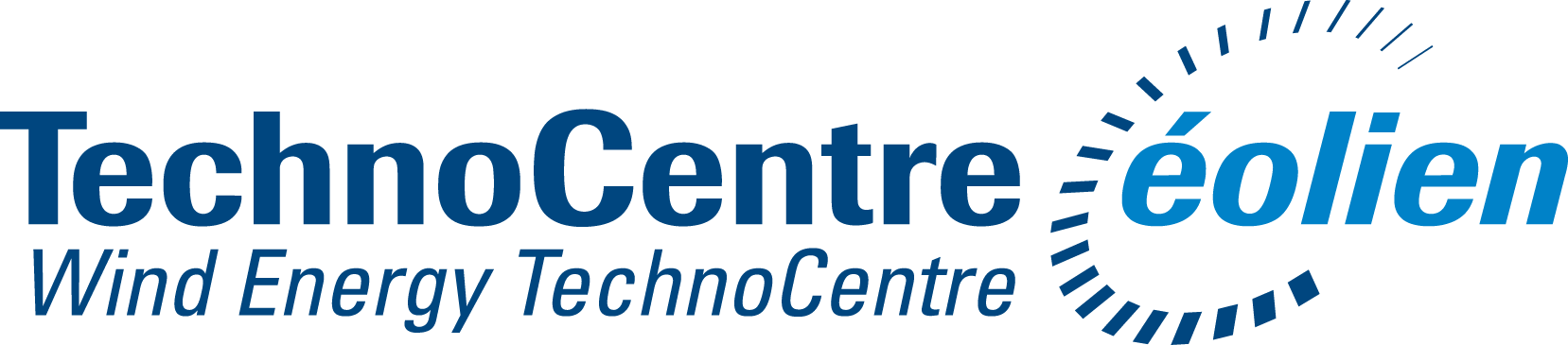 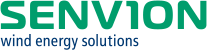 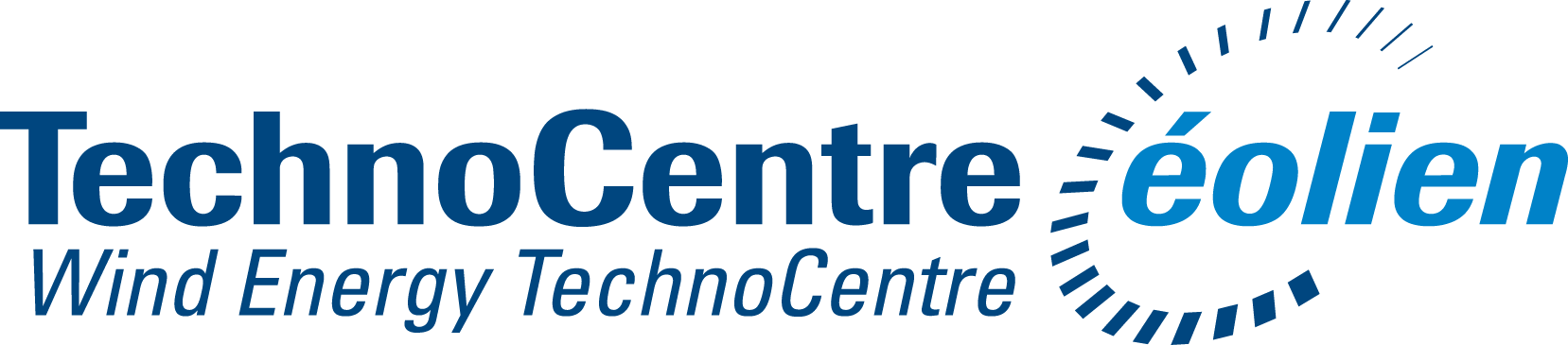 7
© TechnoCentre éolien, 2016
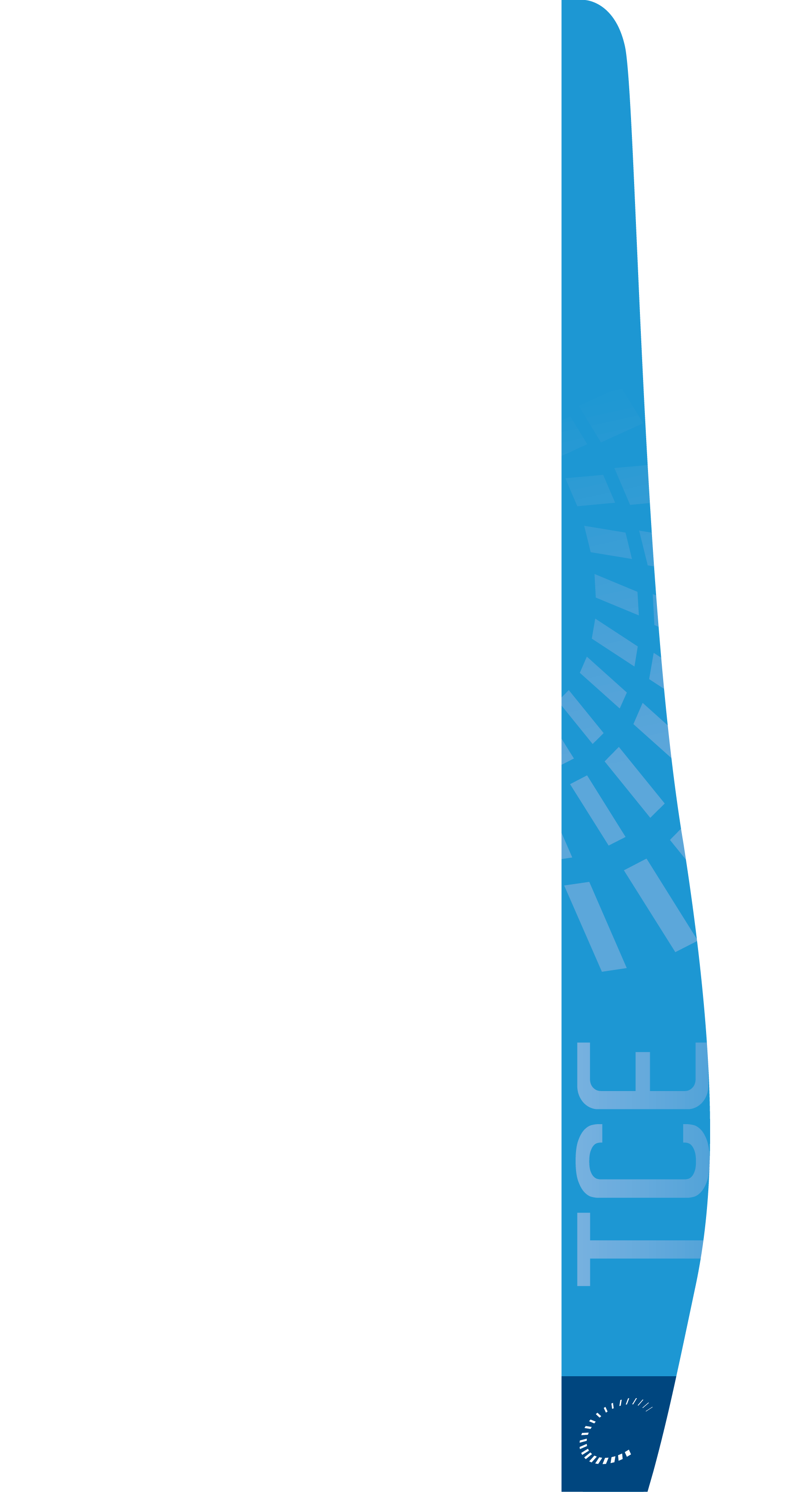 Ice Operation Mode Strategy
Ice Detection Ice Detection Ice Detection Ice Detection Ice Detection
Performance
Increase Energy yield
Reduce downtime
Load
Avoid extreme loads
Reduce fatigue loads
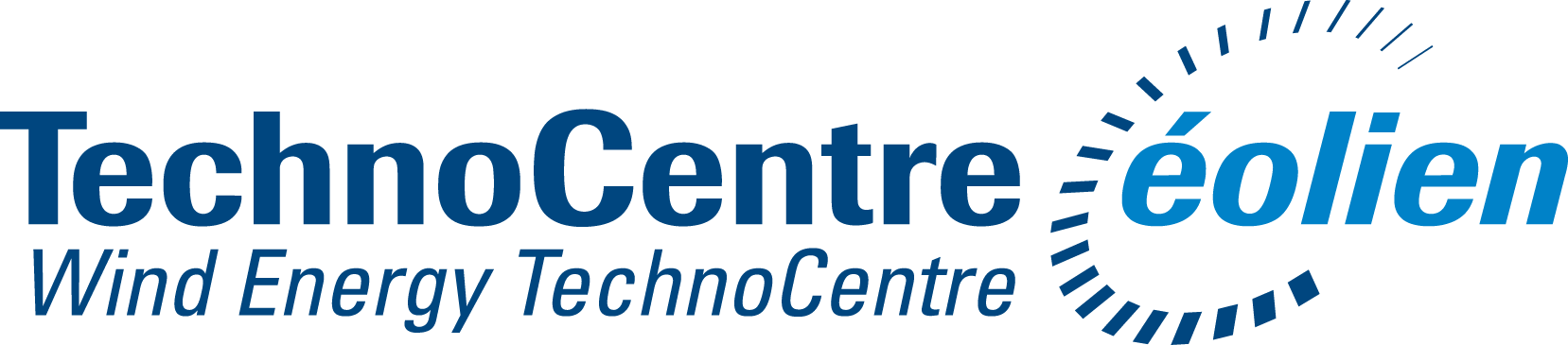 8
© TechnoCentre éolien, 2016
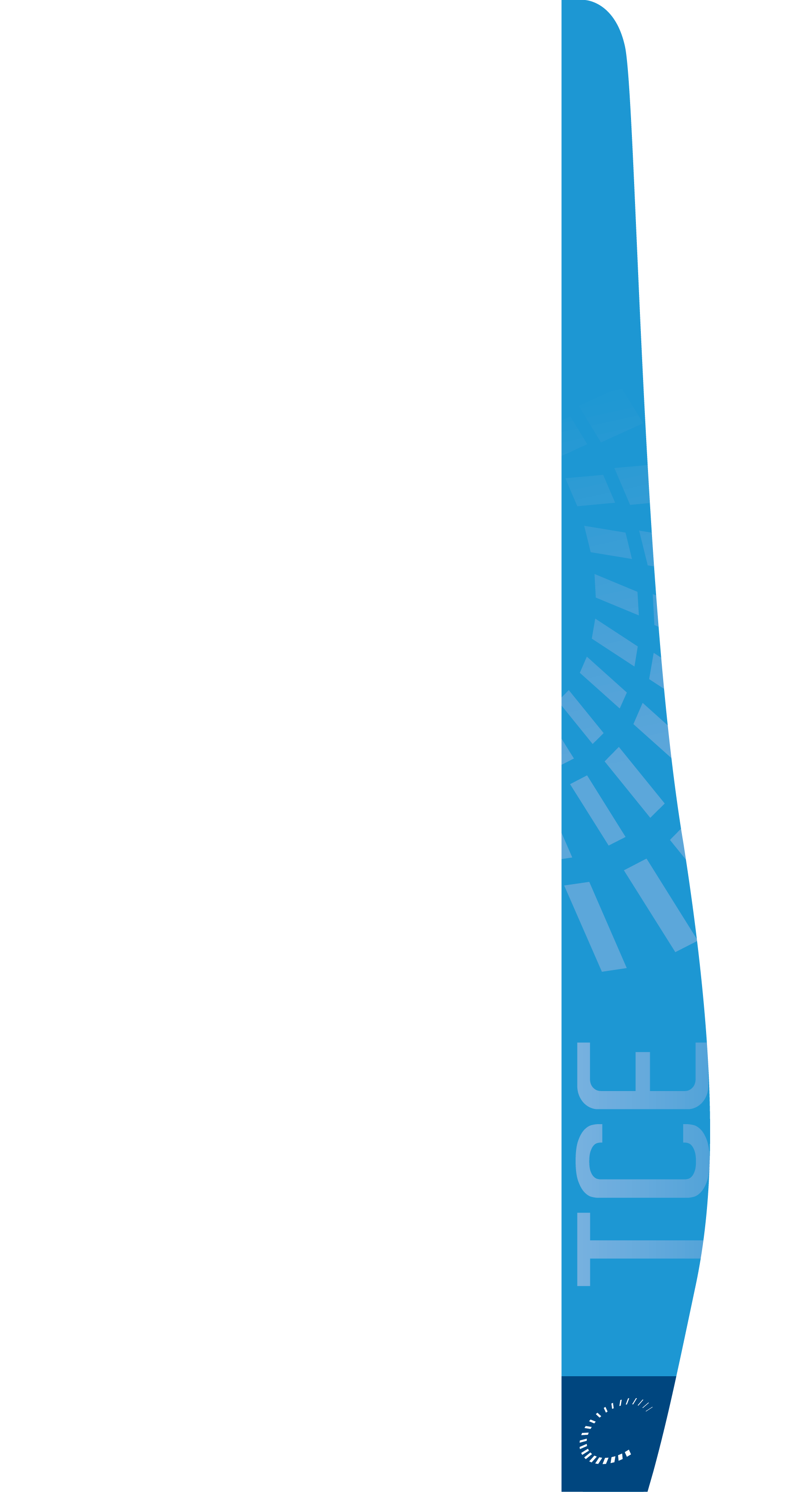 Wind farms in scope of project
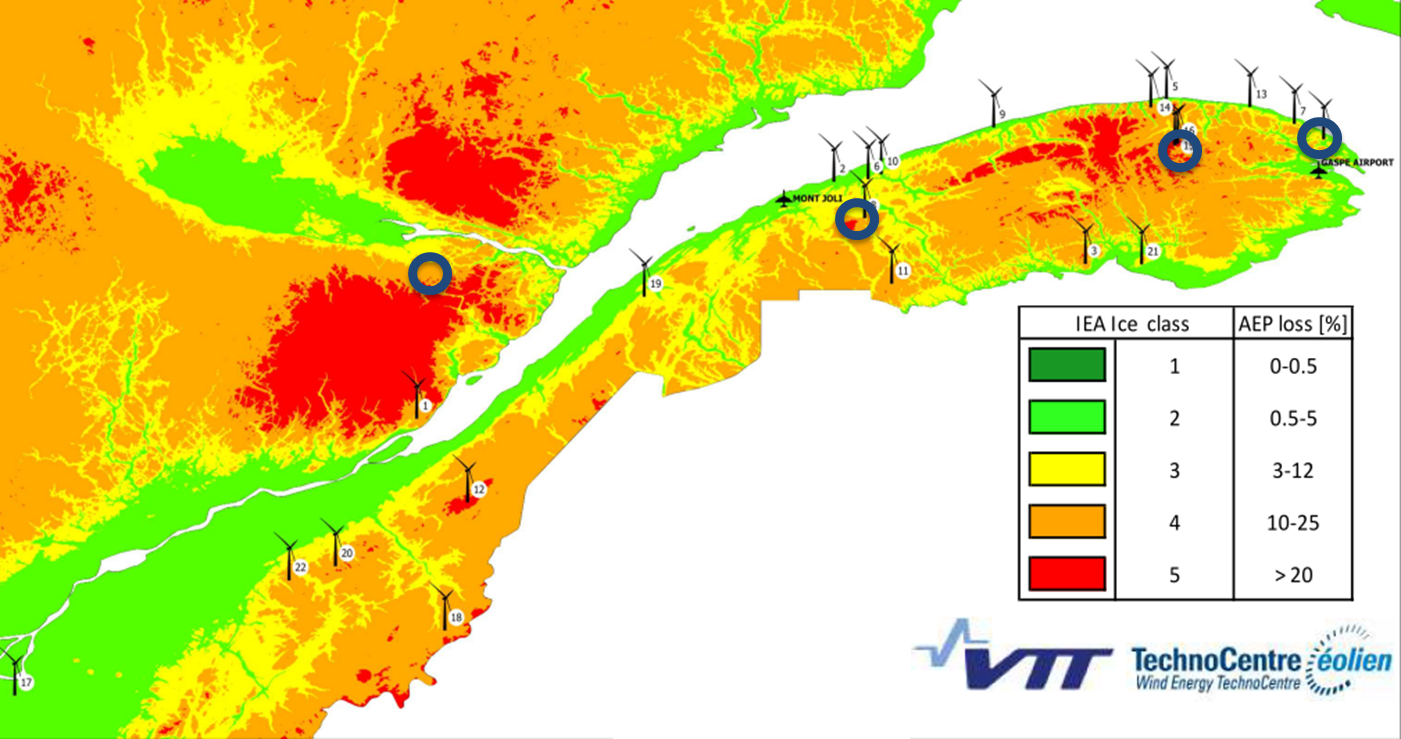 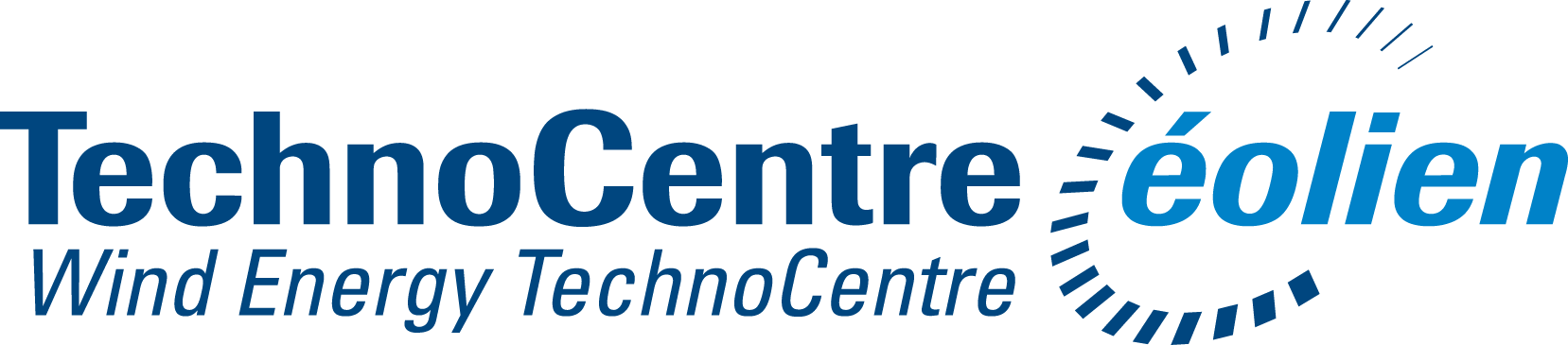 9
© TechnoCentre éolien, 2016
[Speaker Notes: Hub Cam and nacelle camera
Infrared Hub cam
Meteorological sensors (humidity, solar radiation, precipitation)
Ice blade sensors
Load measurement sensor
Blade
Tower
Shaft]
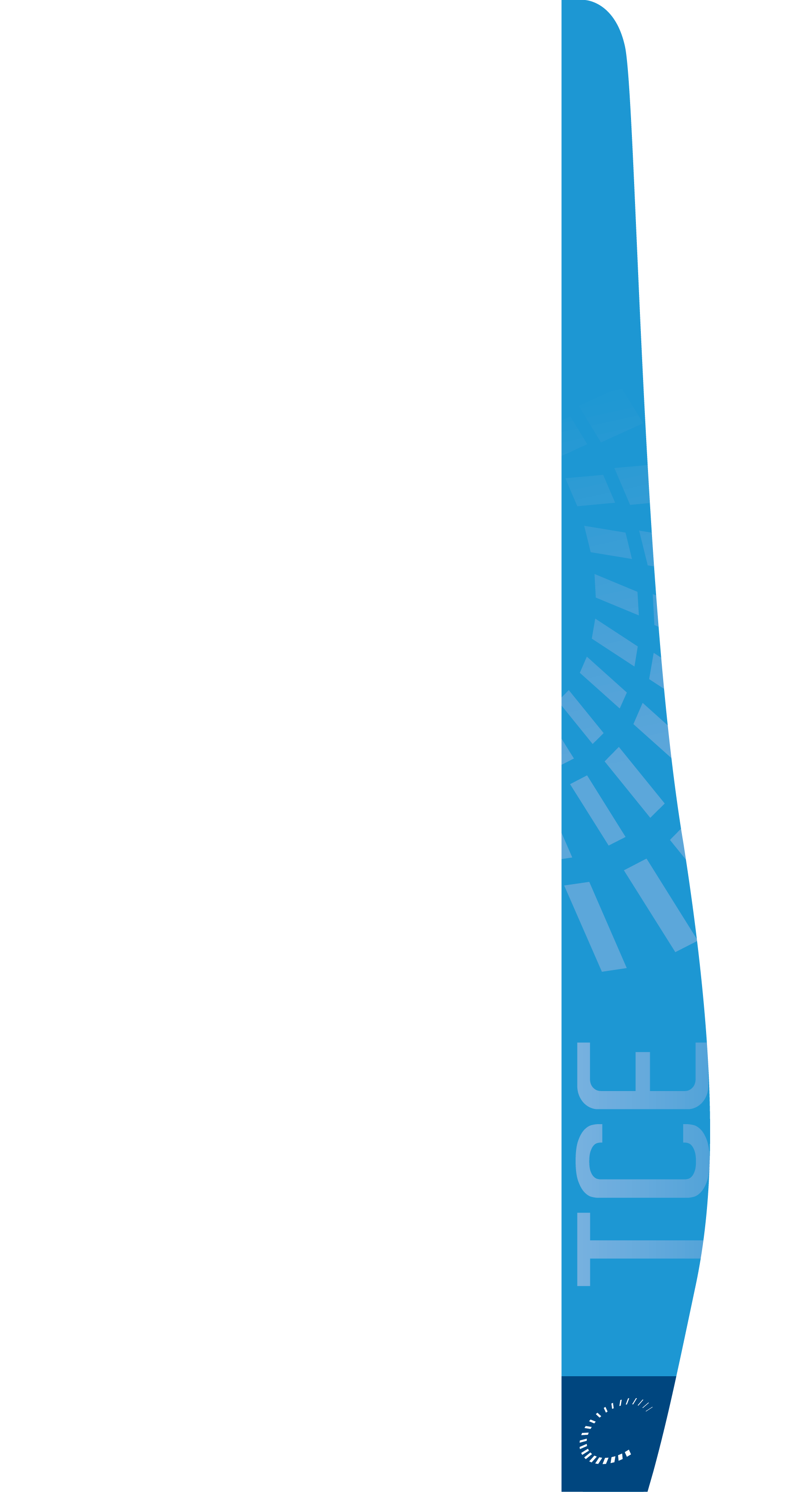 Infrastructure and Sensors
On TCE test site
On the 2 MM92 turbine







On MMV1 weather masts
Camera packages
Blade sensor bench test
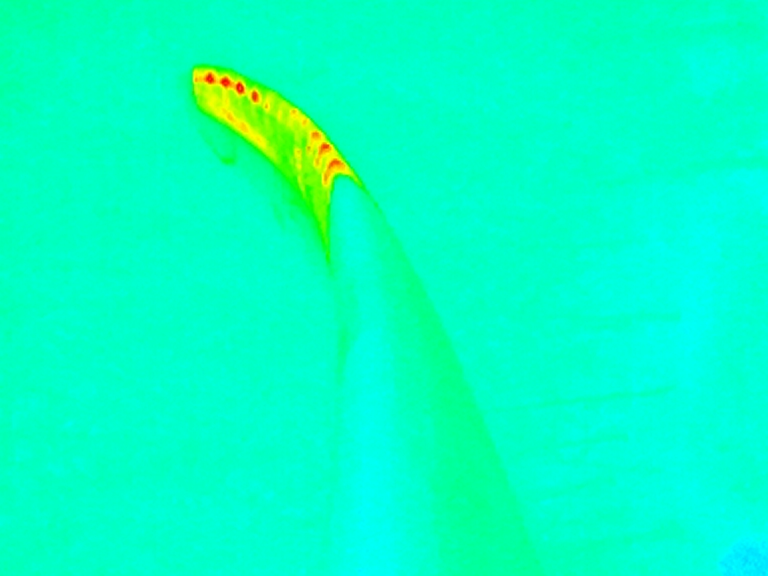 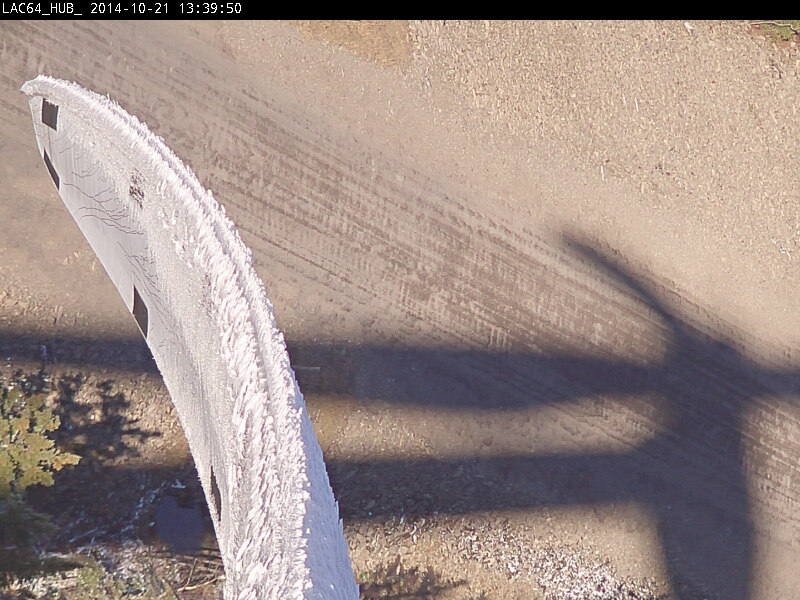 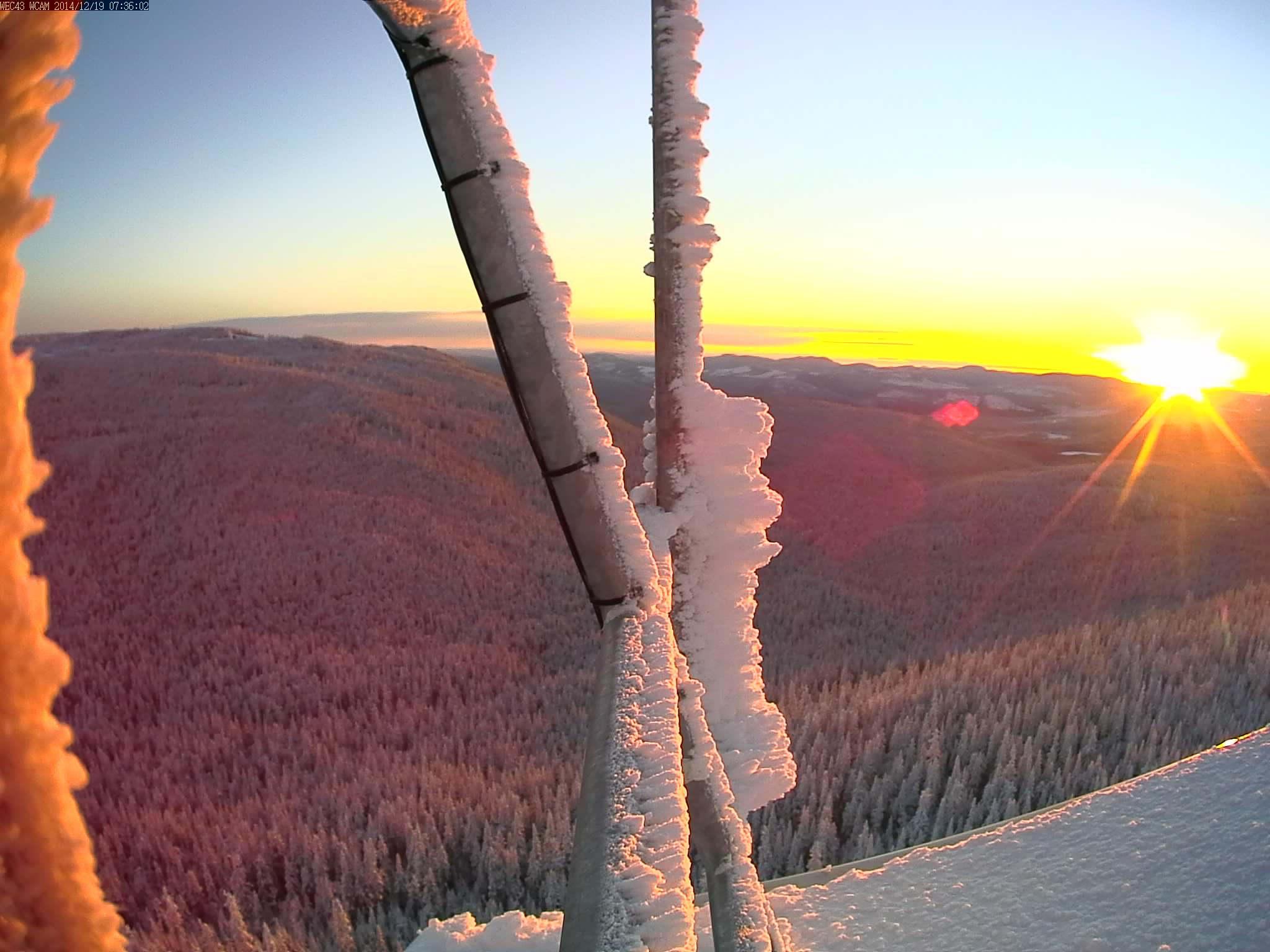 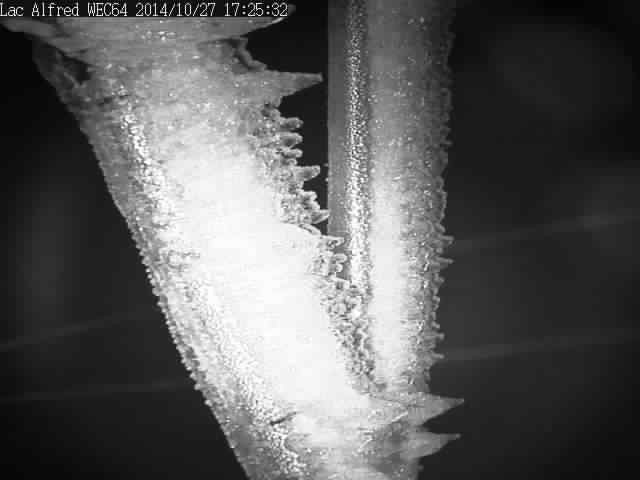 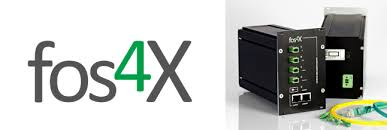 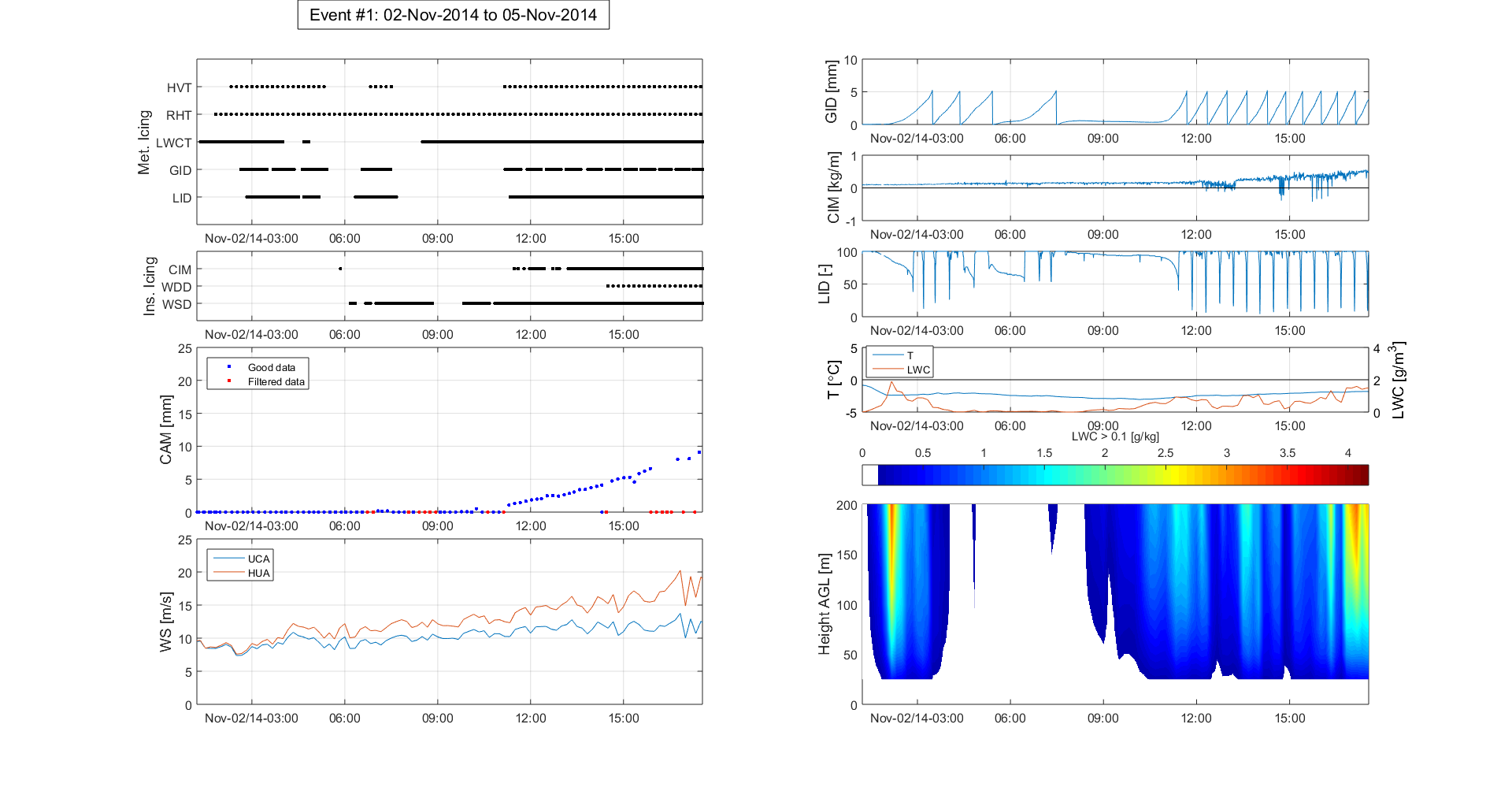 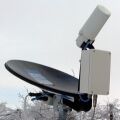 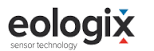 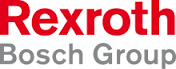 Ice detector bench test
Micro Rain Radar
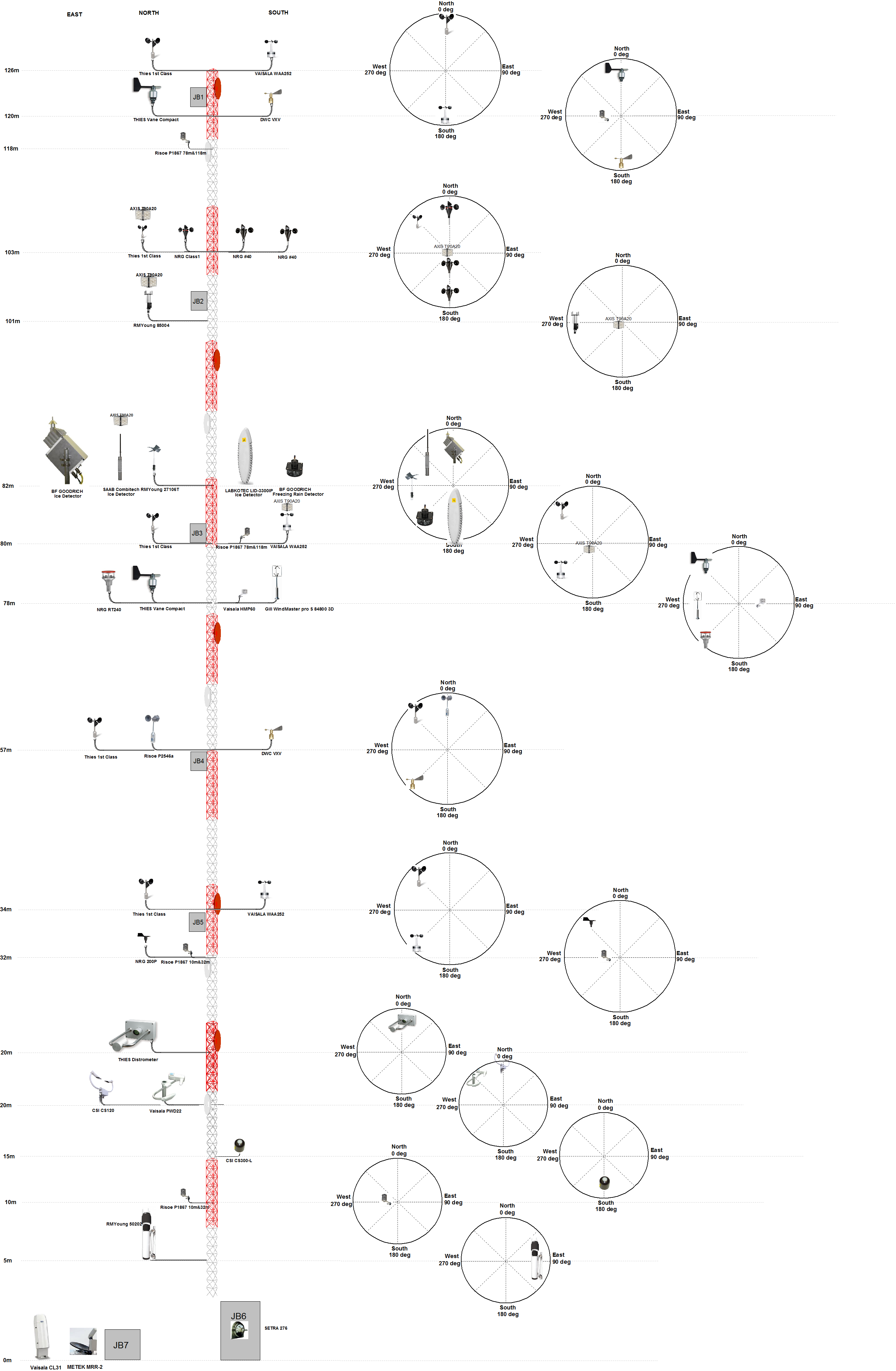 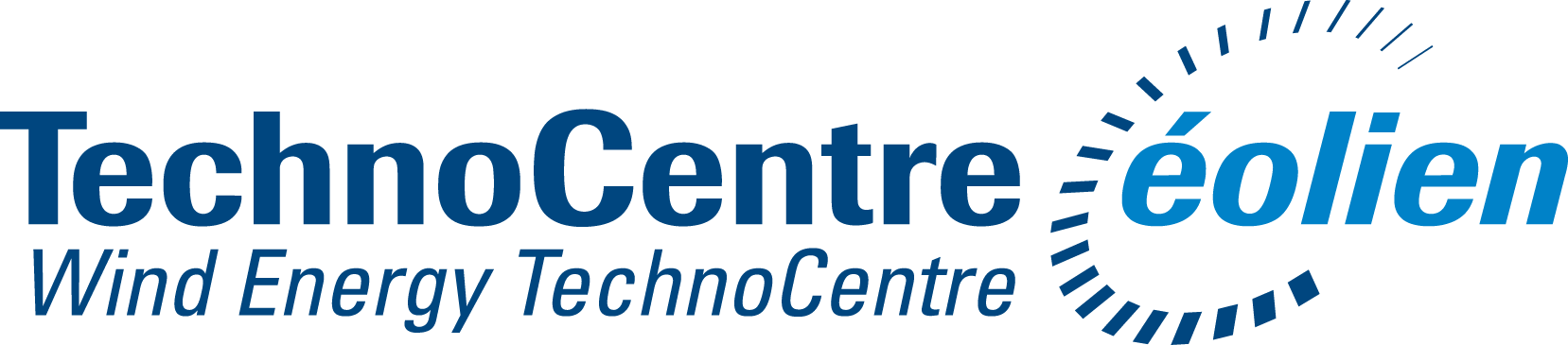 10
© TechnoCentre éolien, 2016
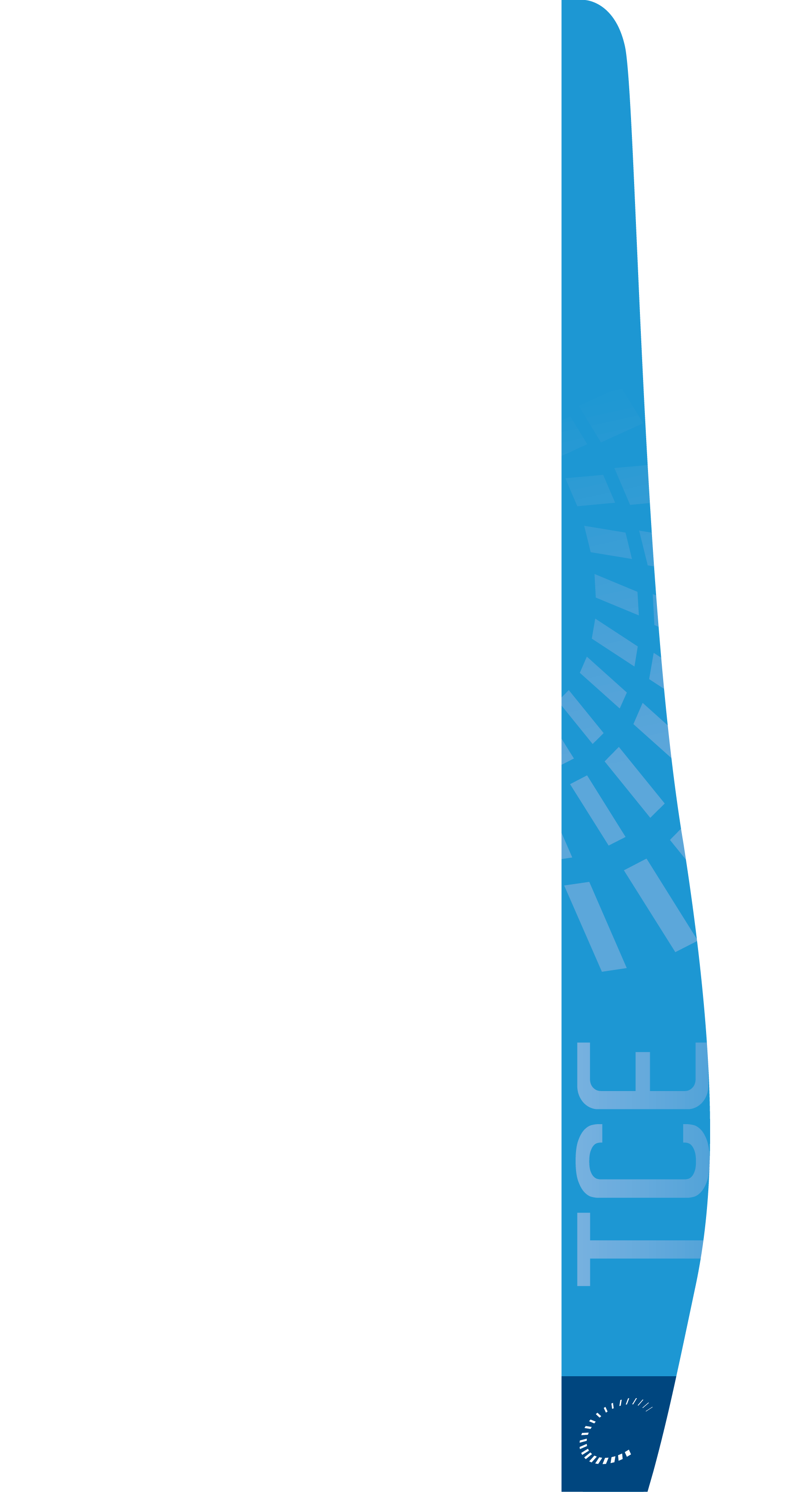 Example of local ice detection on rotor
LE installation
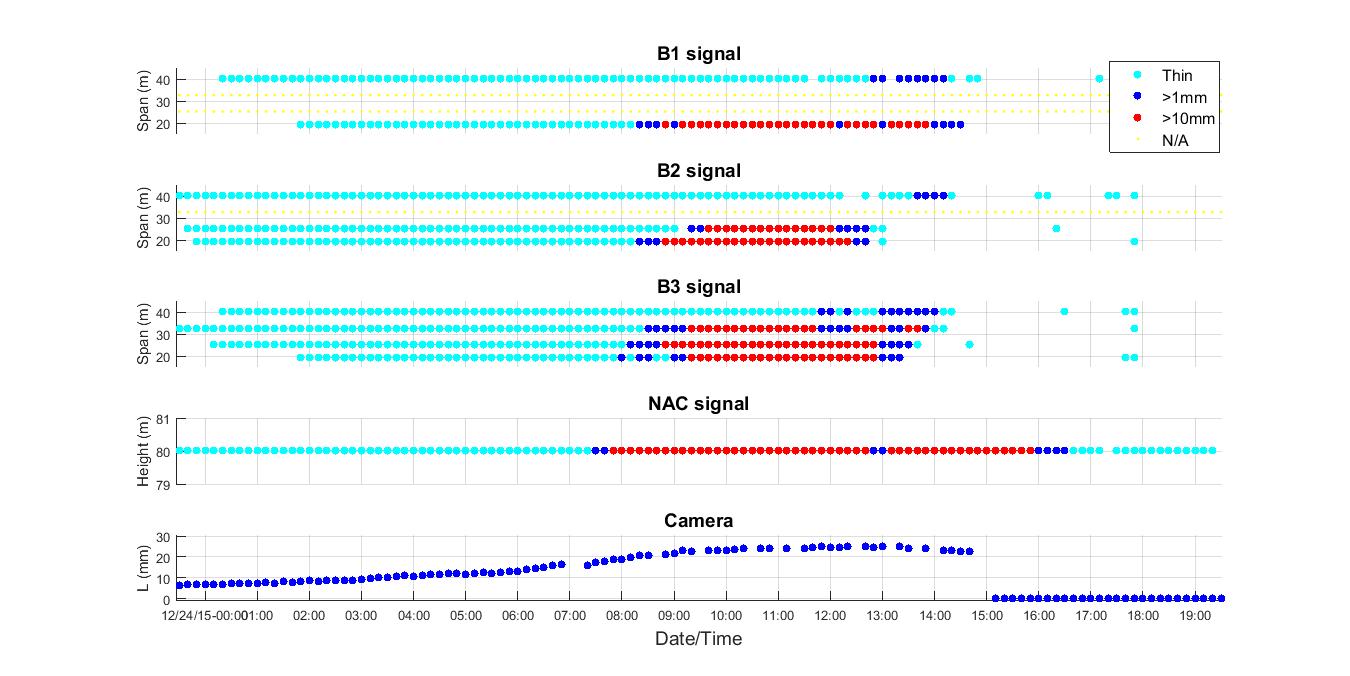 Blade
Nacelle
Ice shed timing:
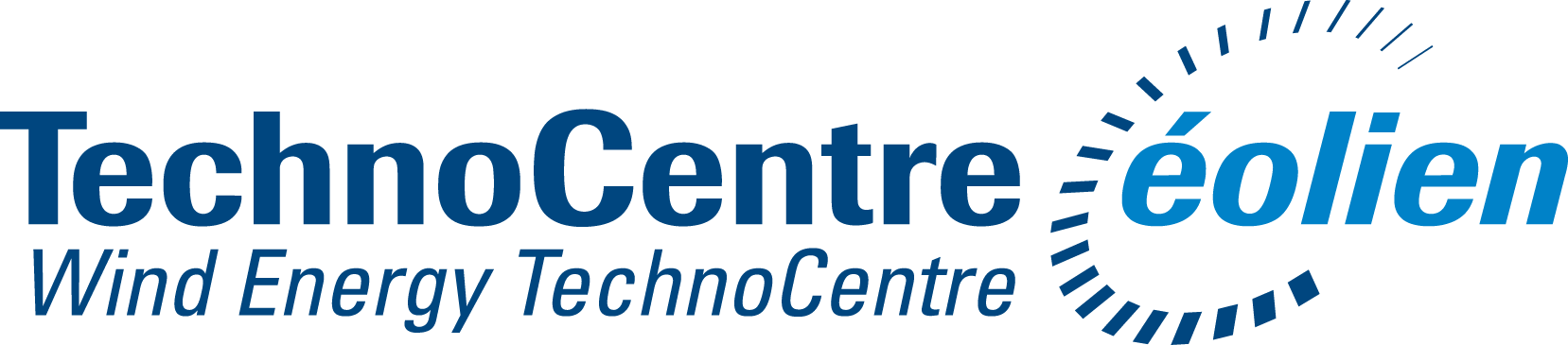 11
© TechnoCentre éolien, 2016
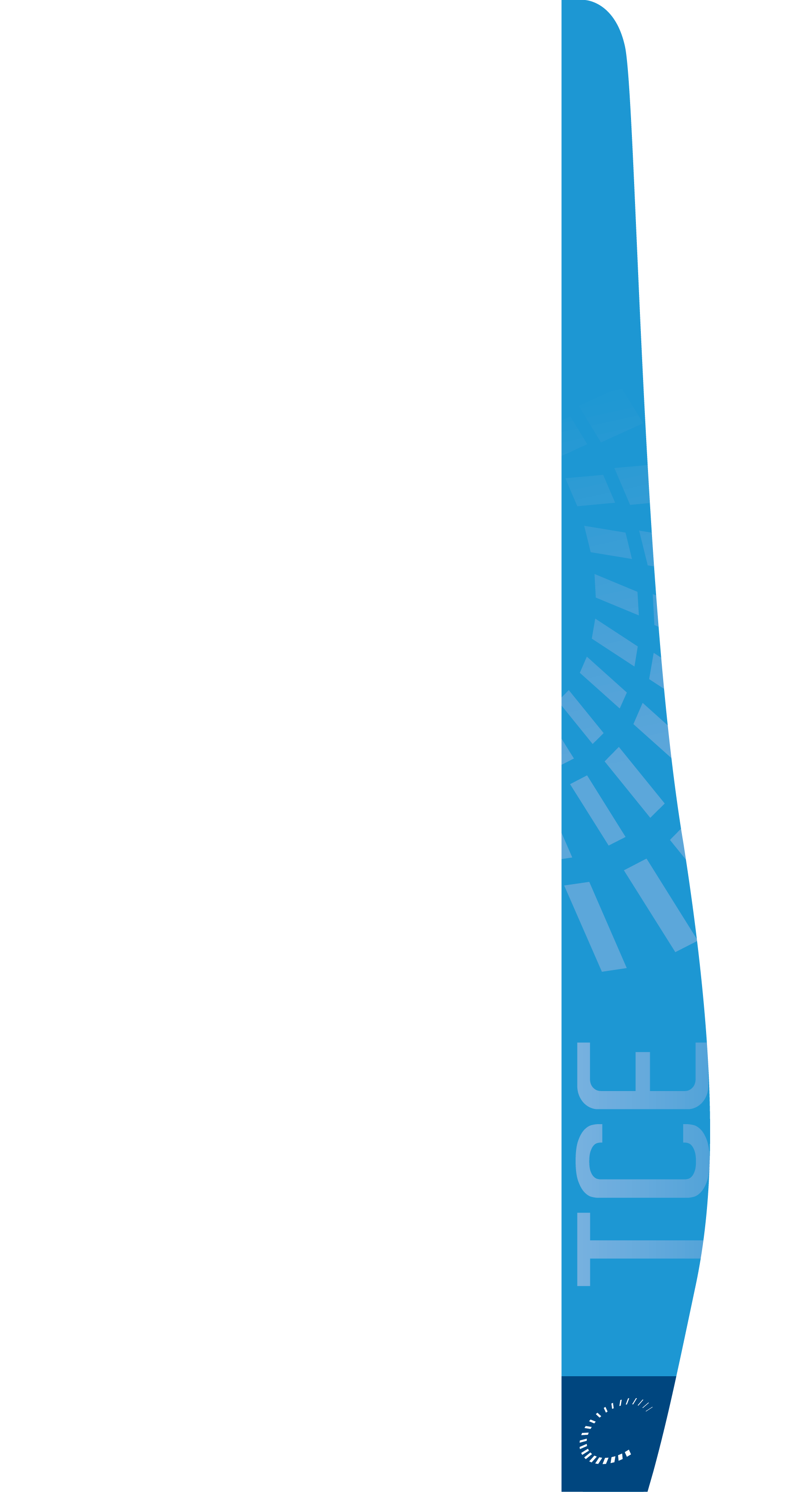 Example of global ice detection on rotor
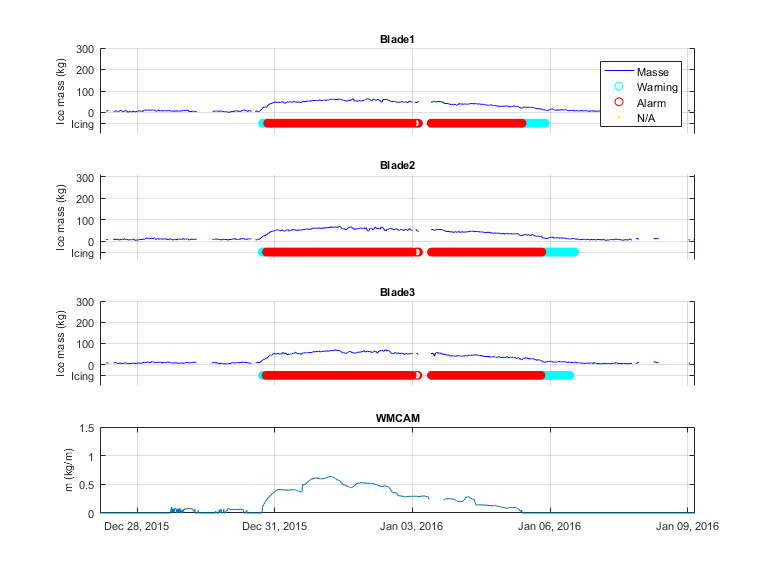 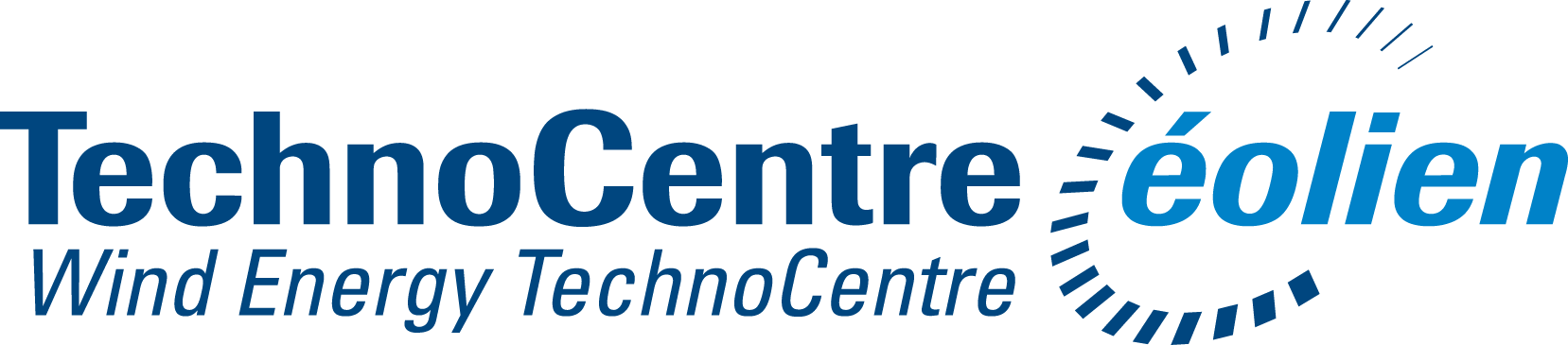 12
© TechnoCentre éolien, 2016
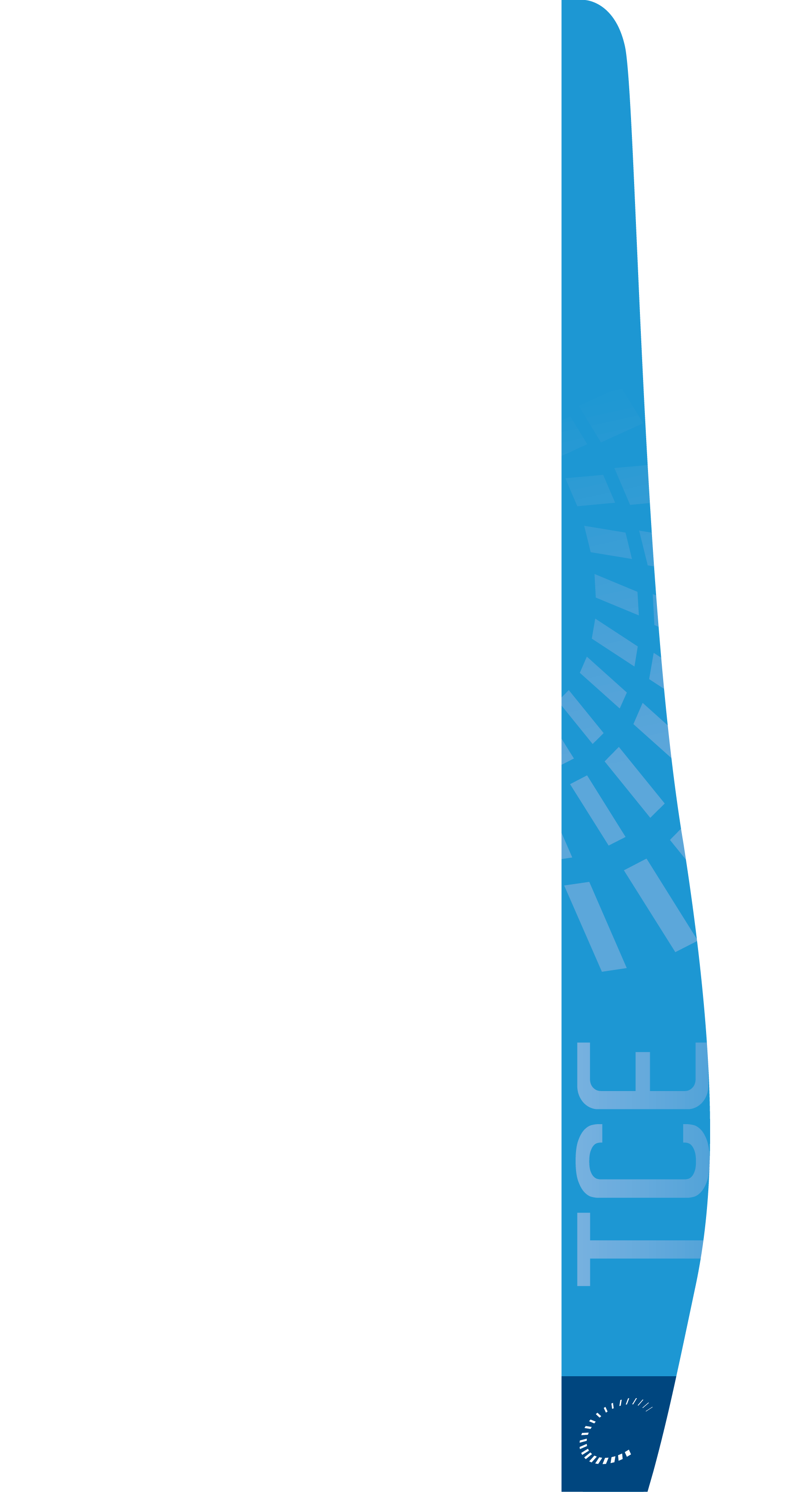 Normal Operation Mode
Without IOM (2013) – mixed accretion
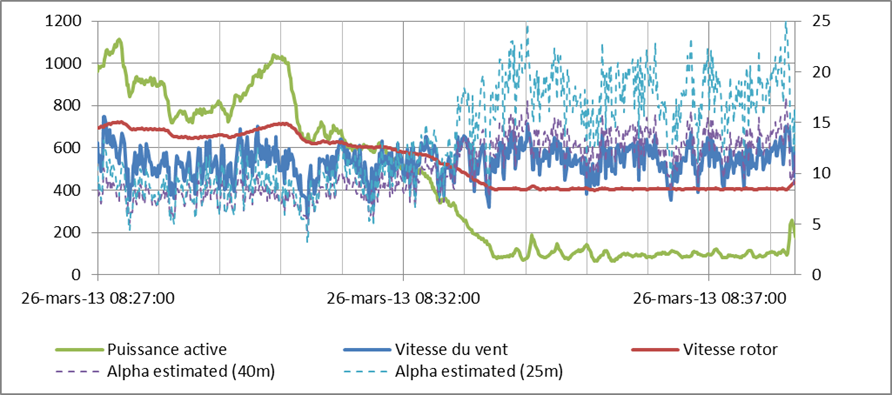 Power
WS (m/s)
Rot RPM
AoA @25m
AoA @40m
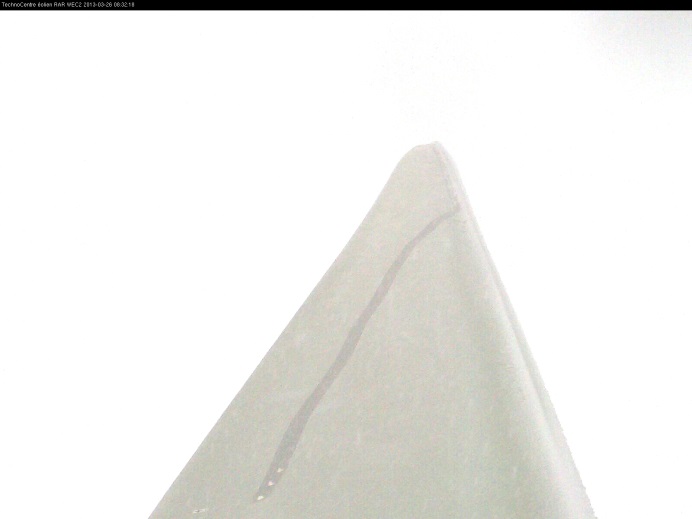 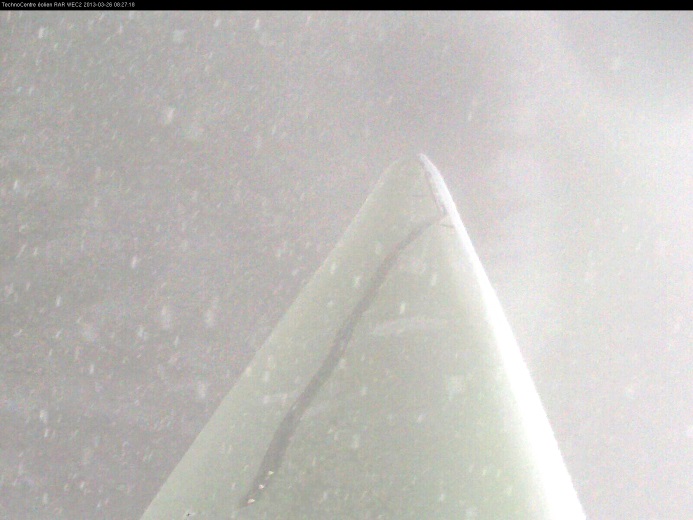 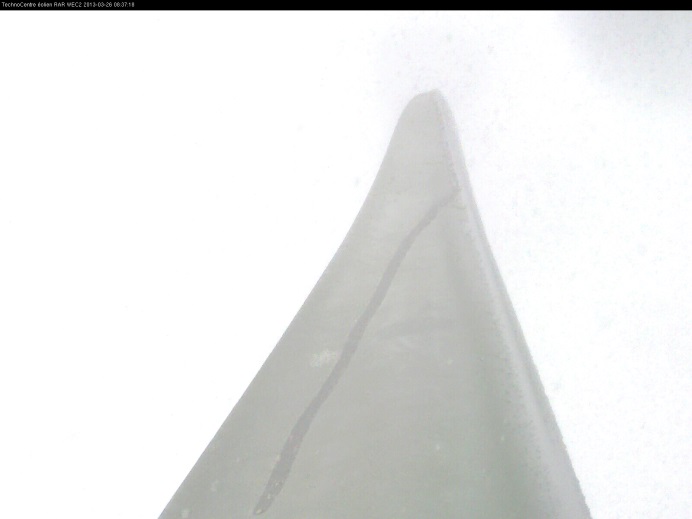 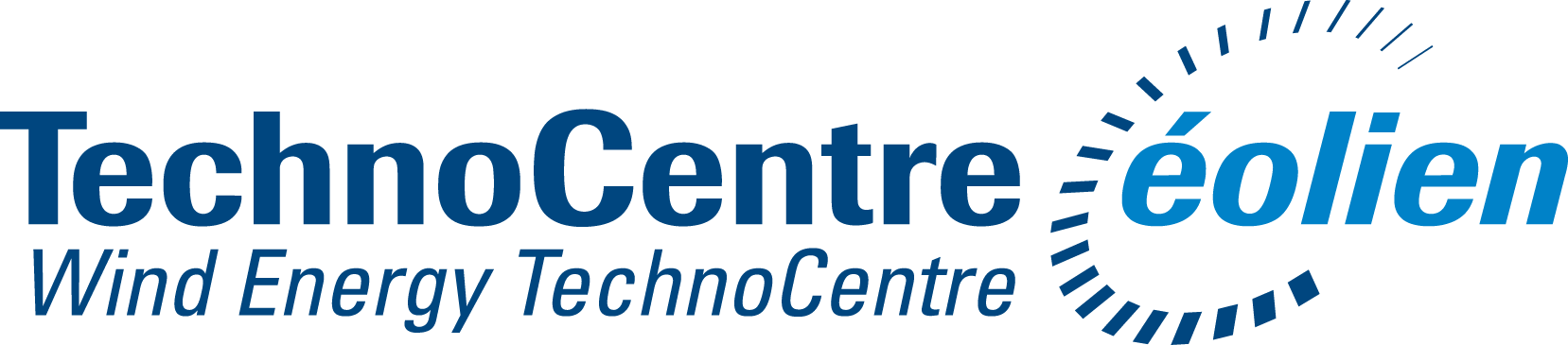 13
© TechnoCentre éolien, 2016
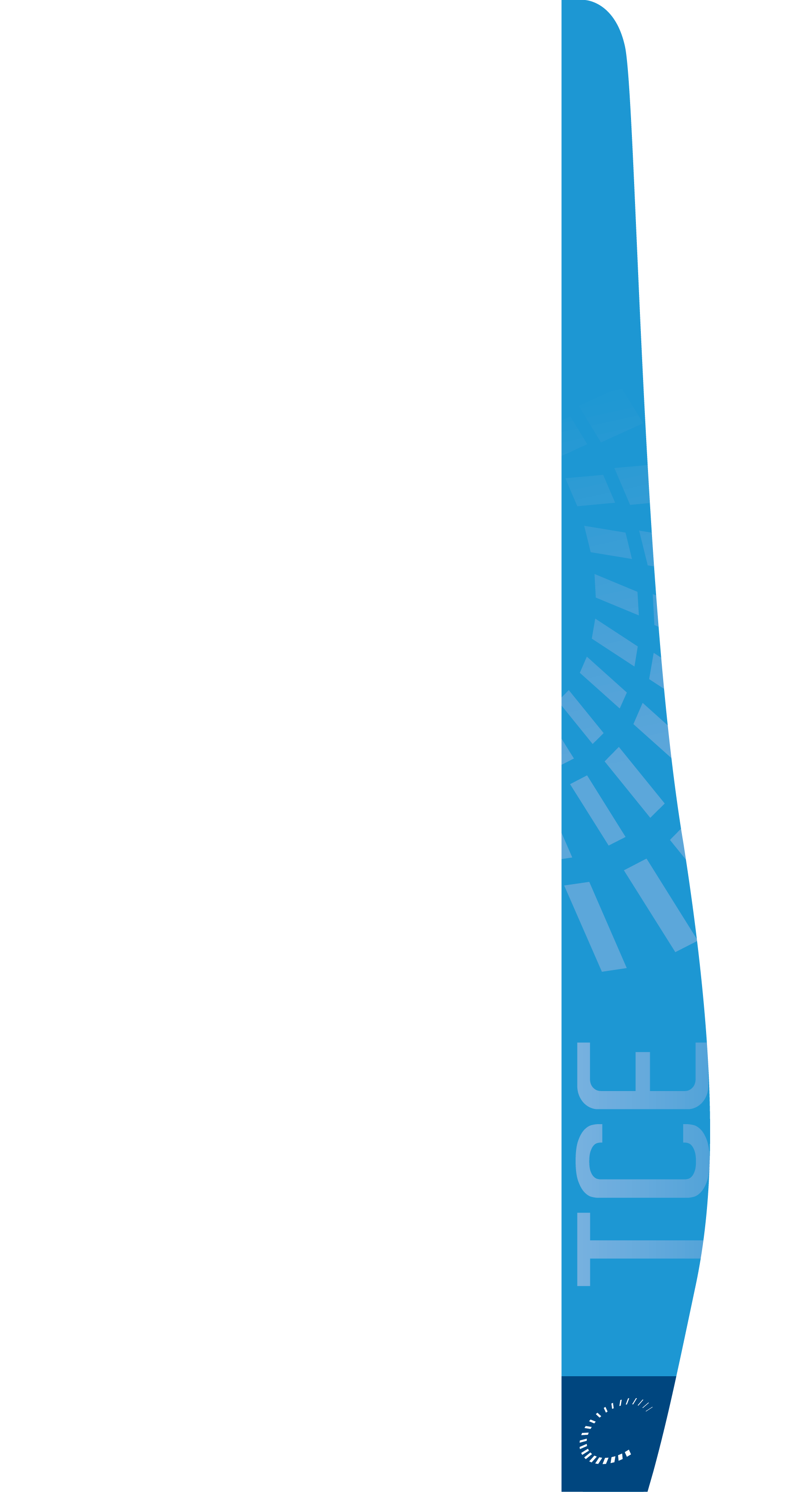 Ice Operation Mode (IOM)
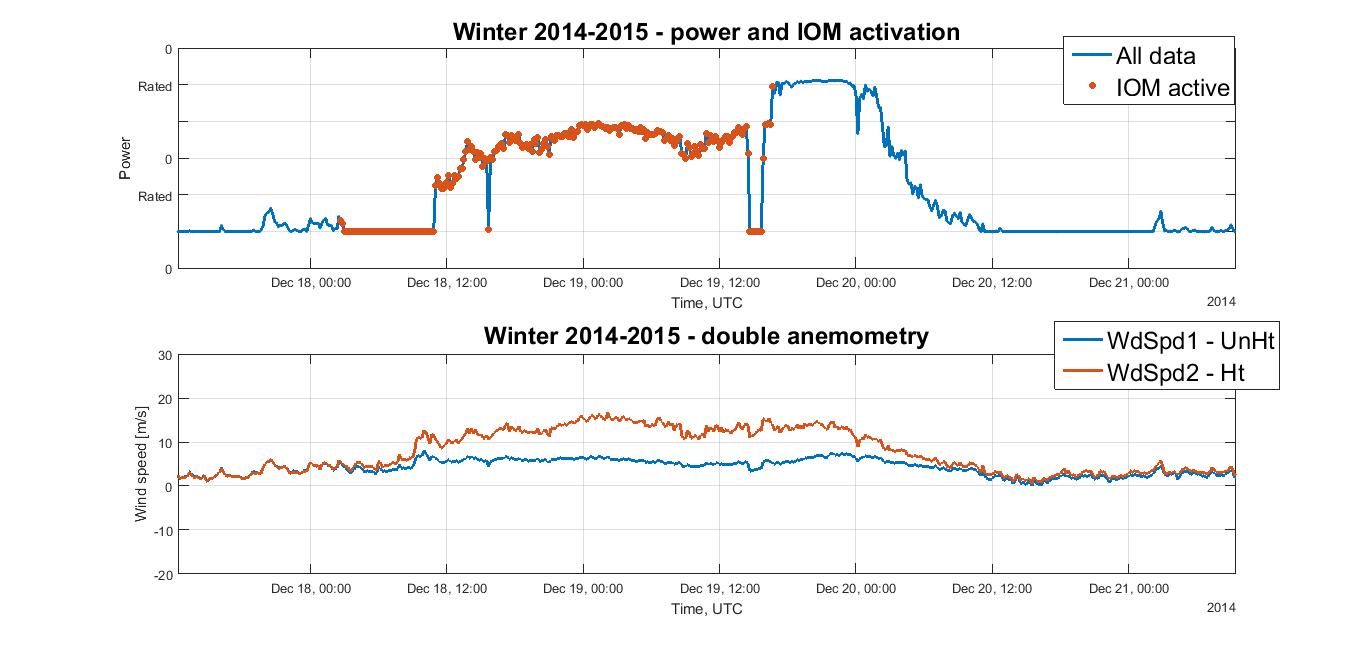 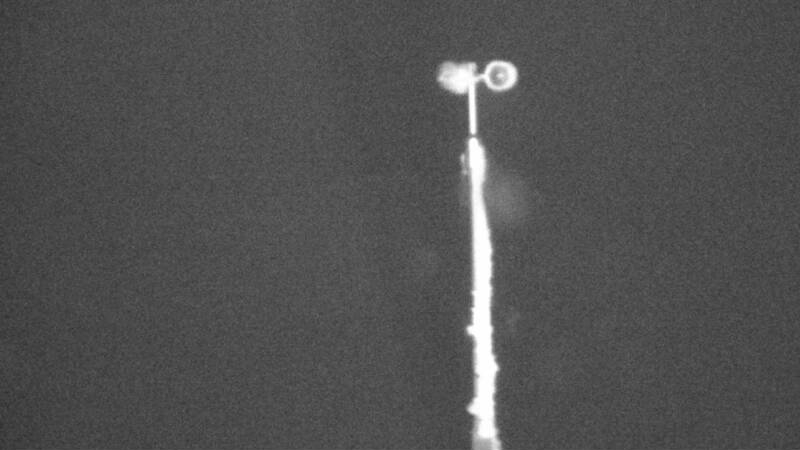 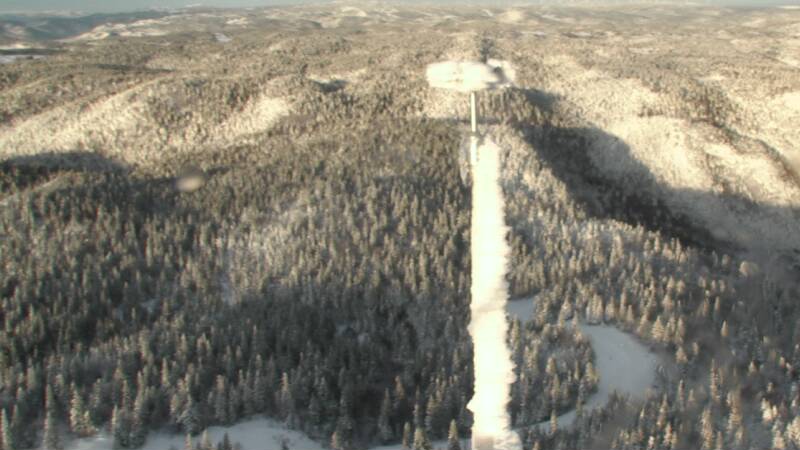 MAX ICR =3.1 
Based on MMV1 image analysis
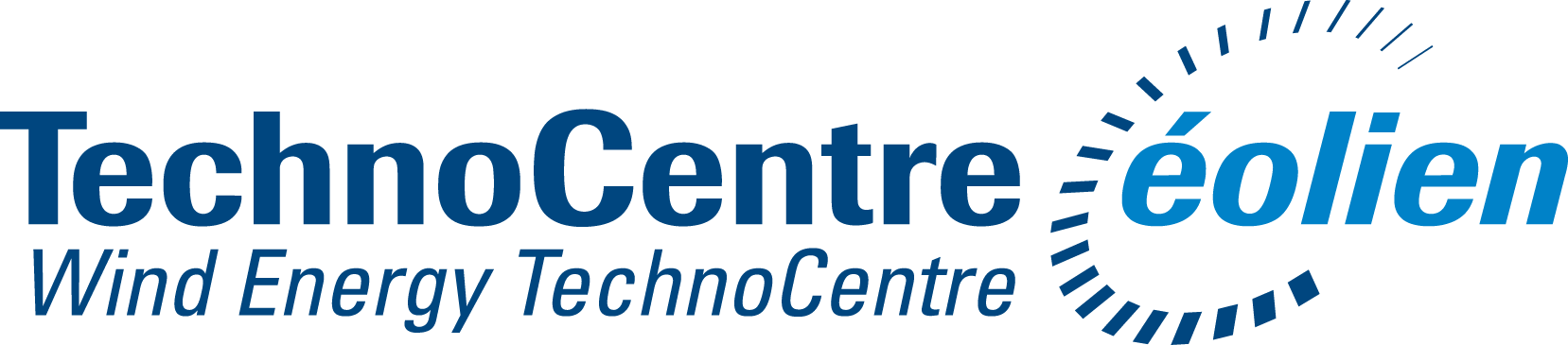 14
© TechnoCentre éolien, 2016
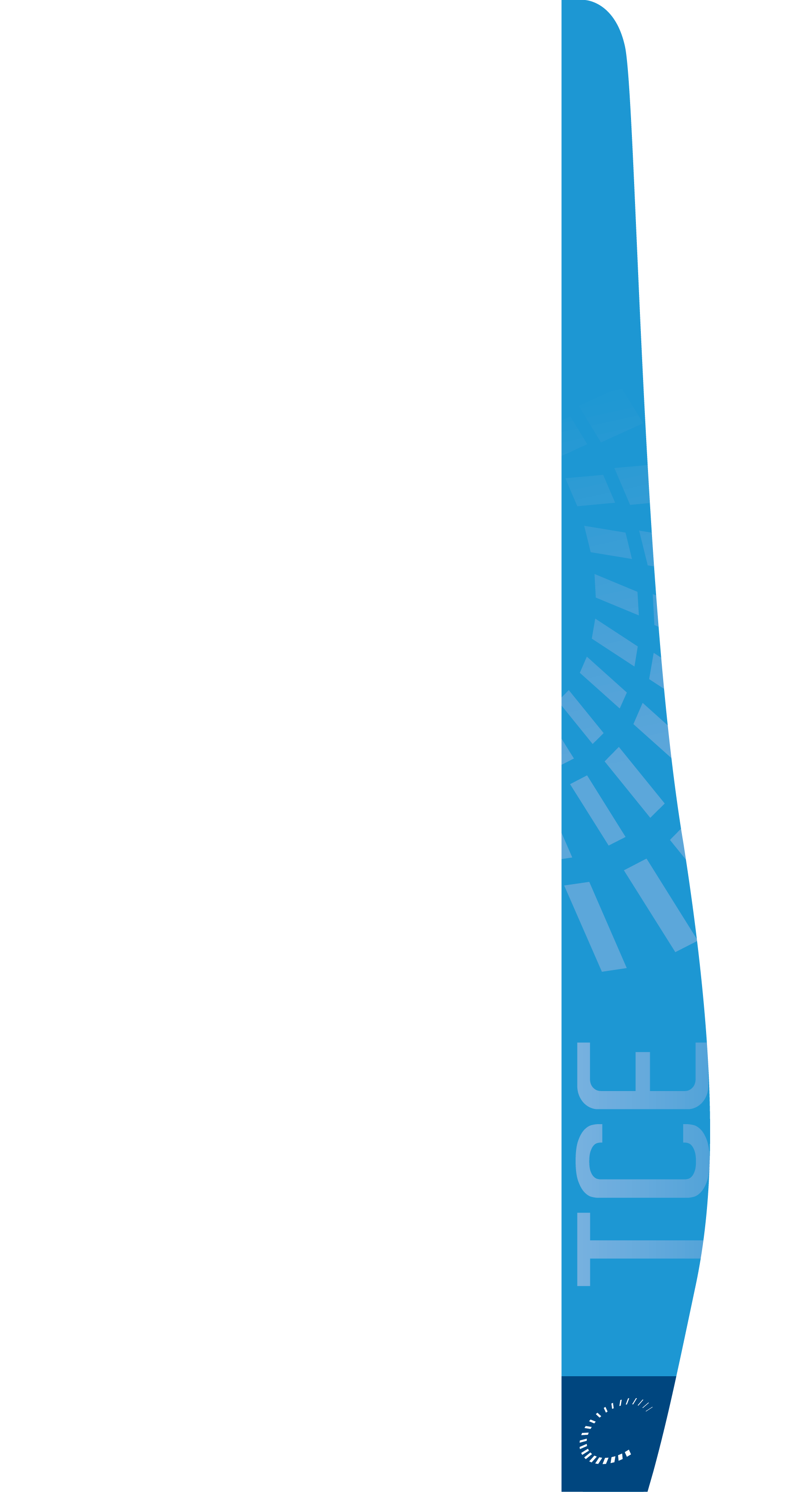 IOM and Hot Air De-Icing (HAD)
With IOM and de-icing
Power curves during the same event
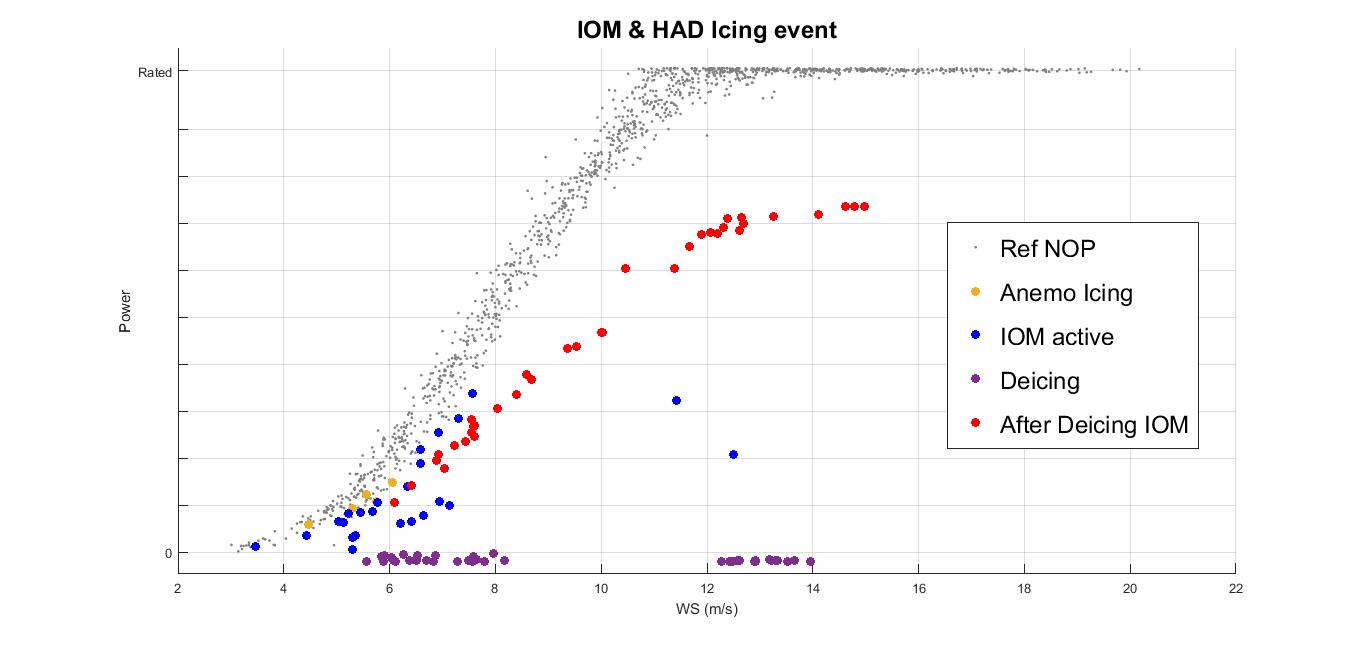 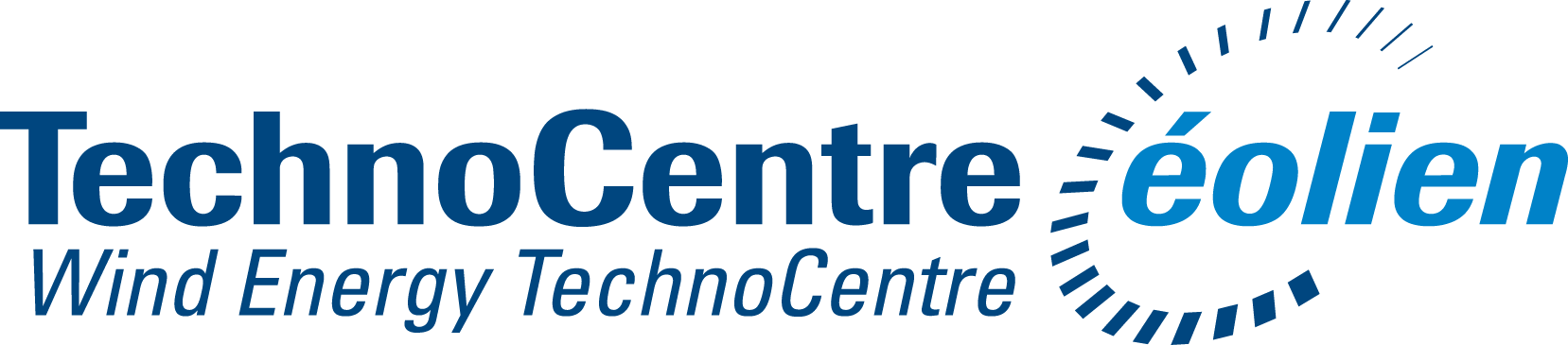 15
© TechnoCentre éolien, 2016
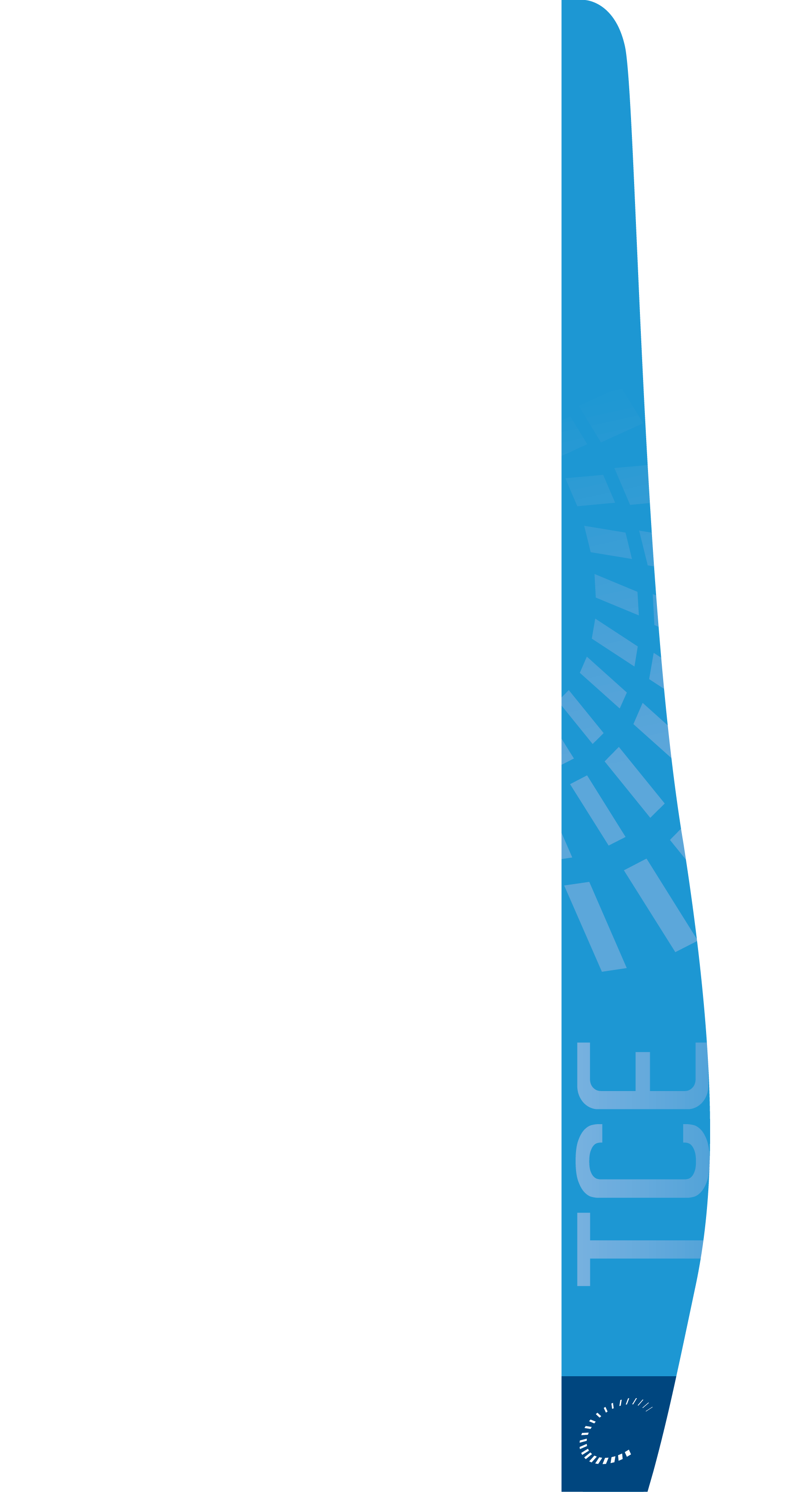 IOM and Hot Air De-Icing (HAD)
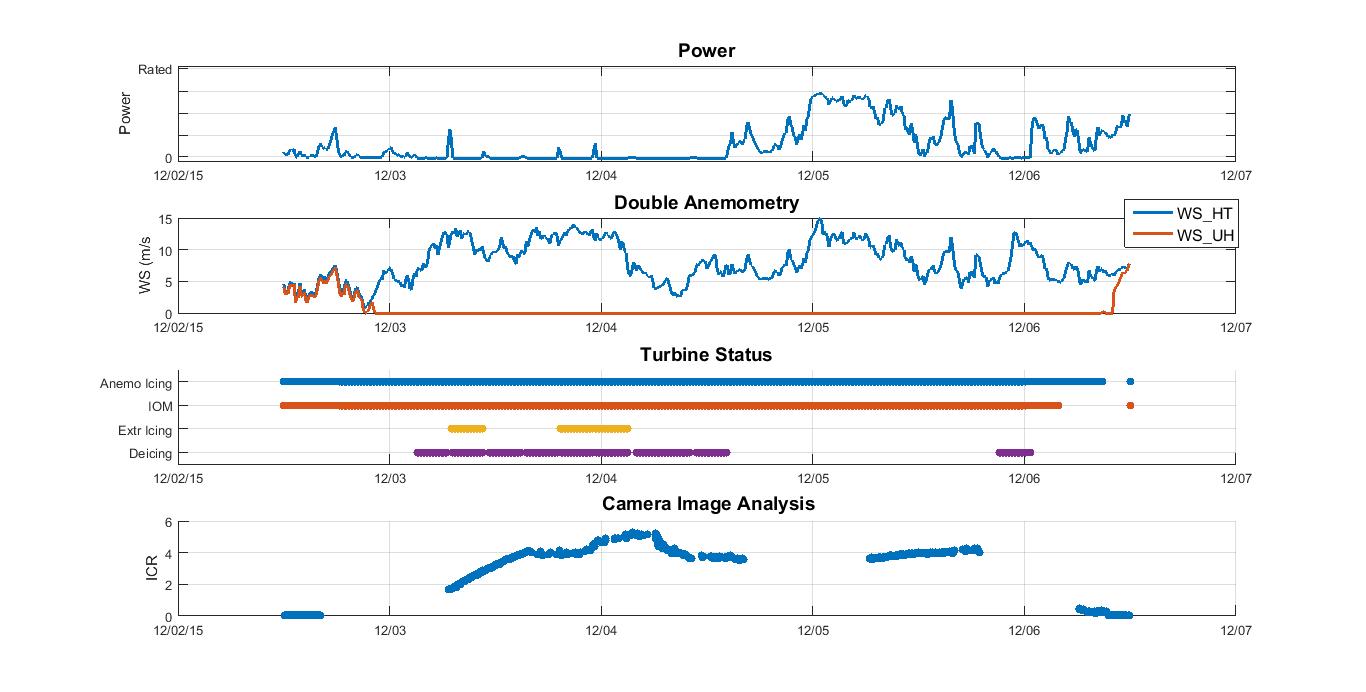 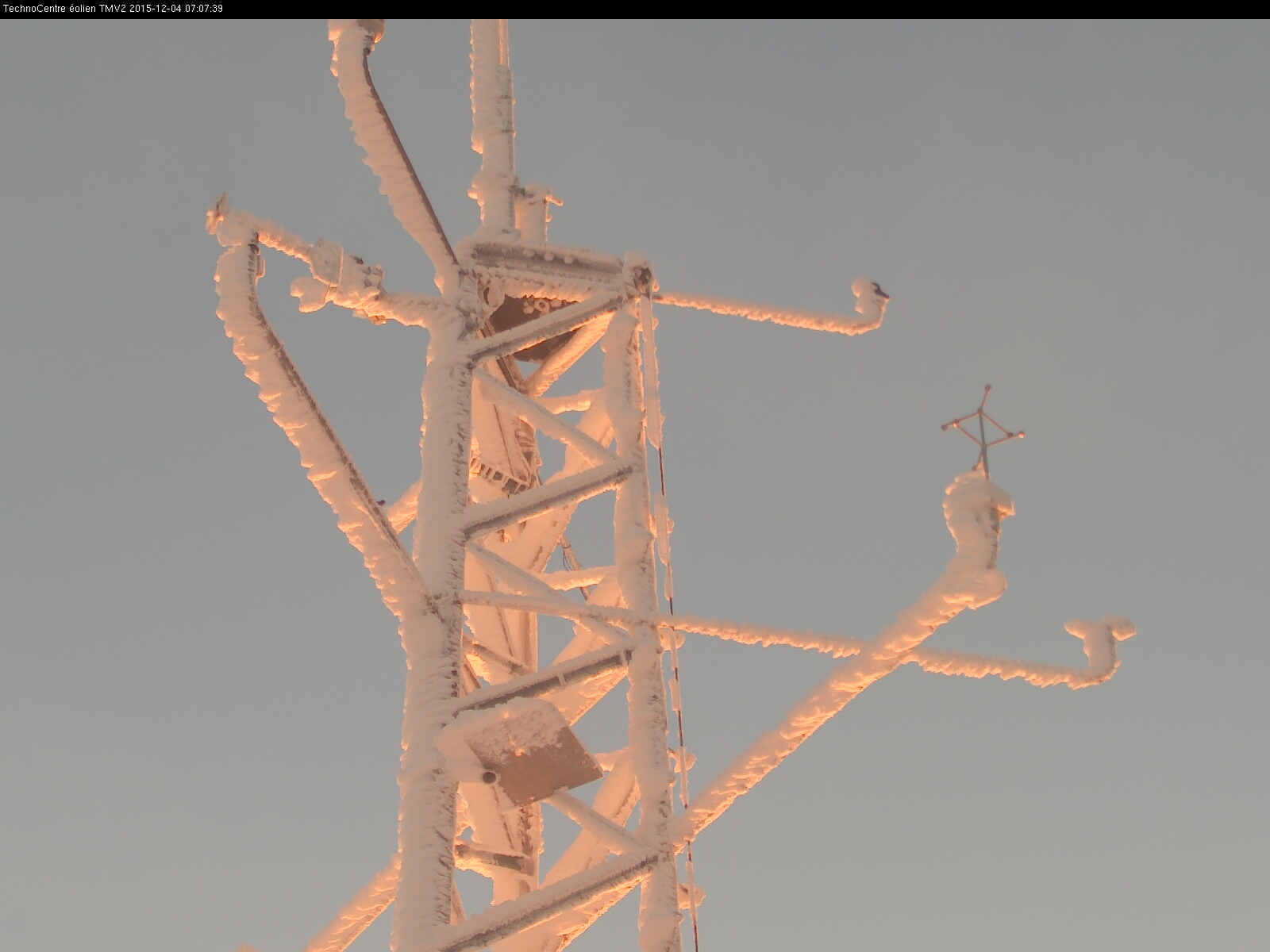 Resumption of power
Around 48hrs of stand still saved
Around 24hrs of
active icing   ICR~5
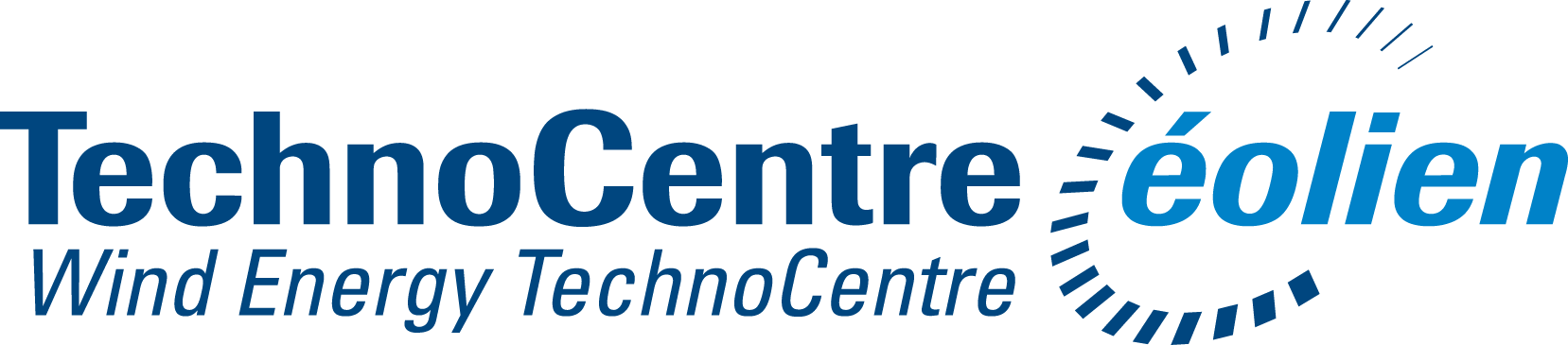 16
© TechnoCentre éolien, 2016
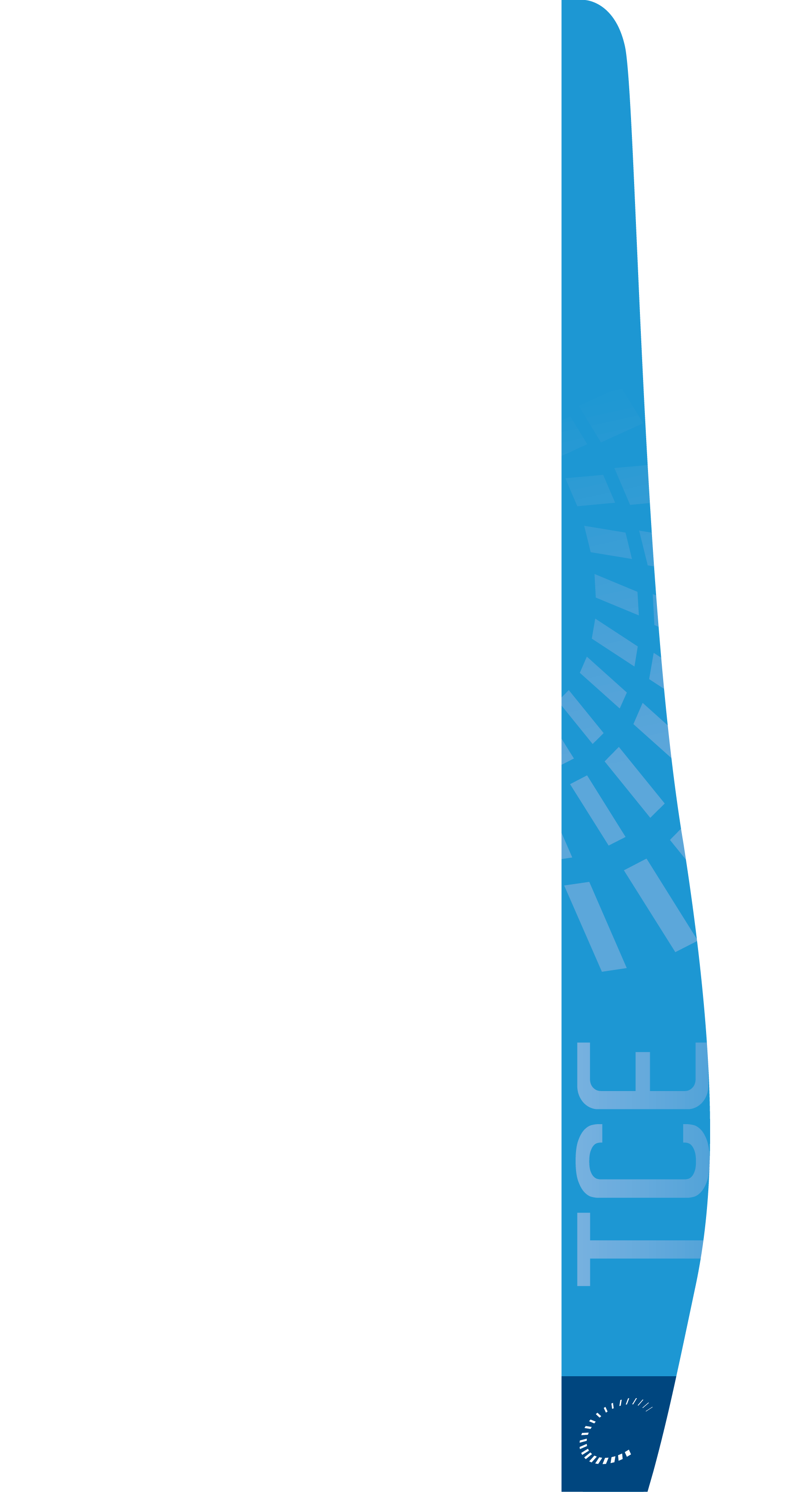 Hot Air De-Icing (HAD)
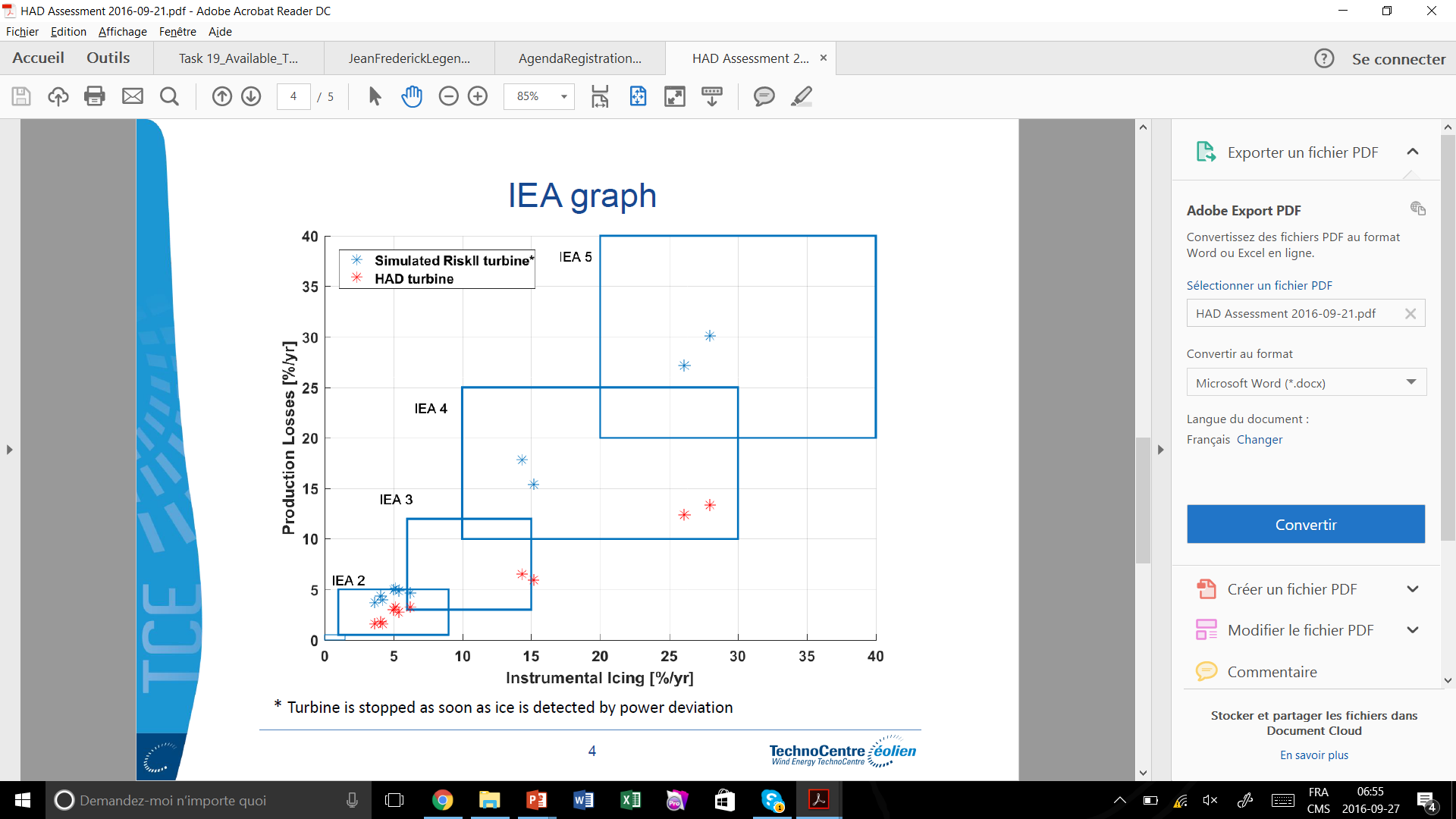 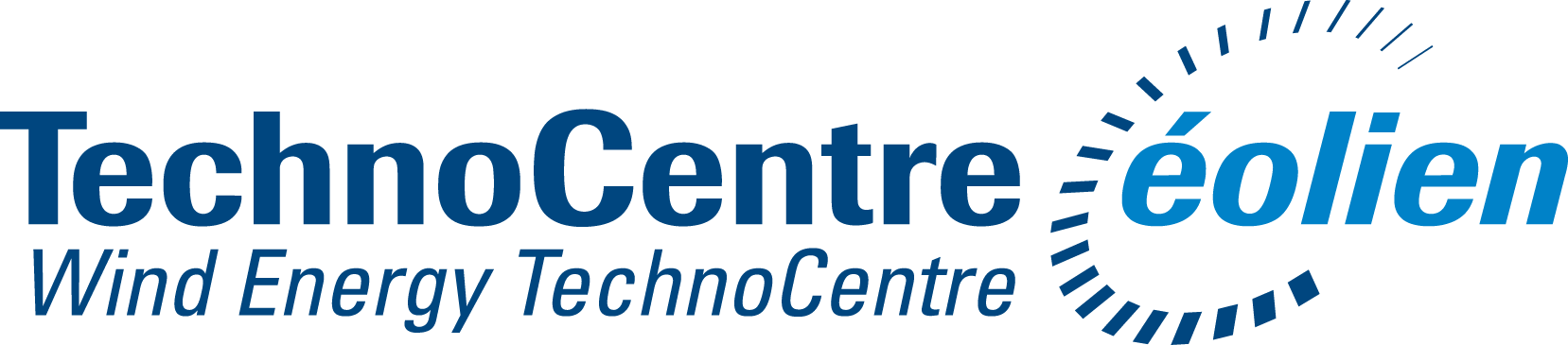 17
© TechnoCentre éolien, 2016
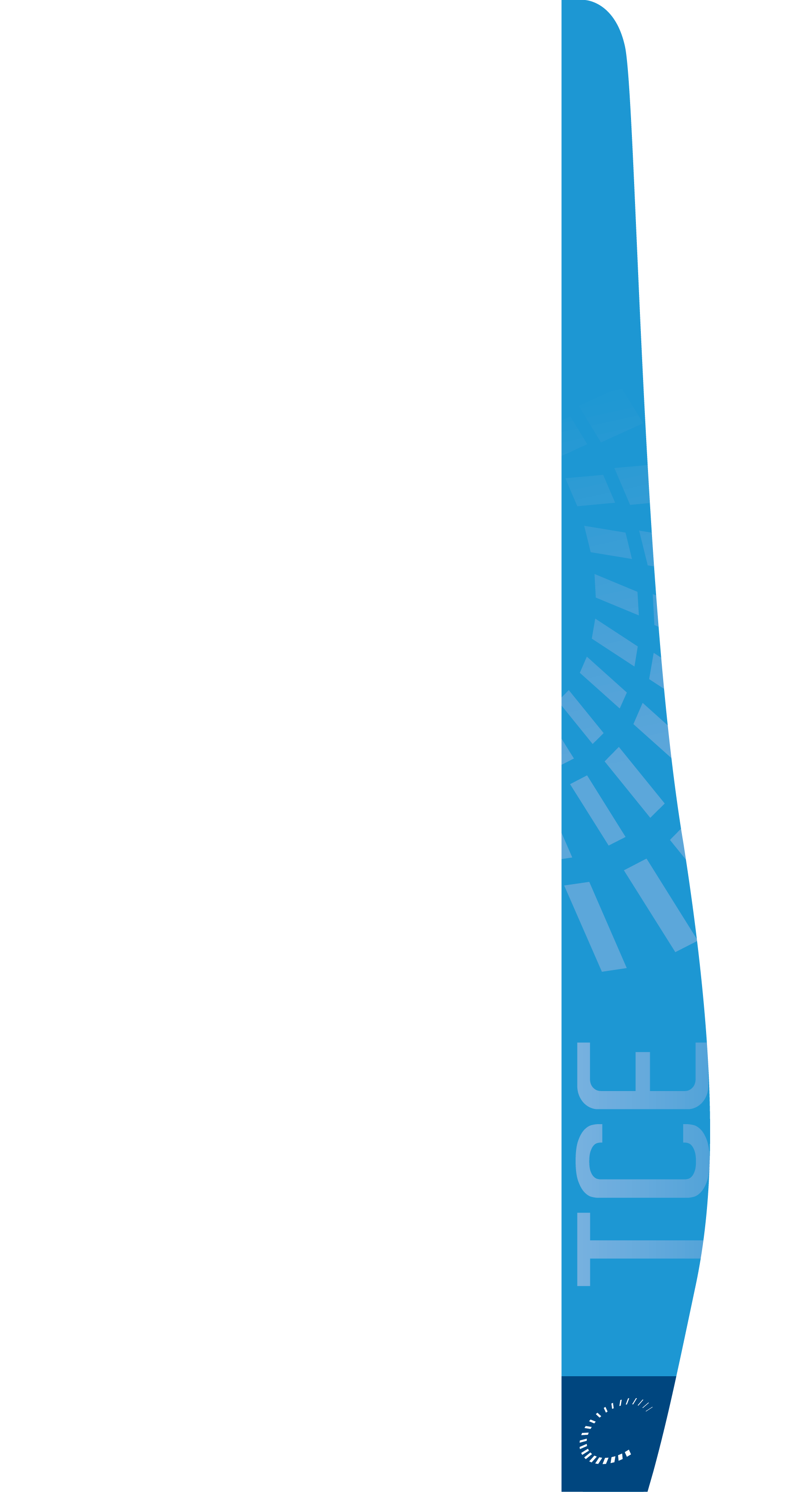 Conclusion
Rotor sensors are an added value for ice detection


IOM alone can prevent stall and reduce down time in light to moderate site


HAD can reduce considerably down time in severe site
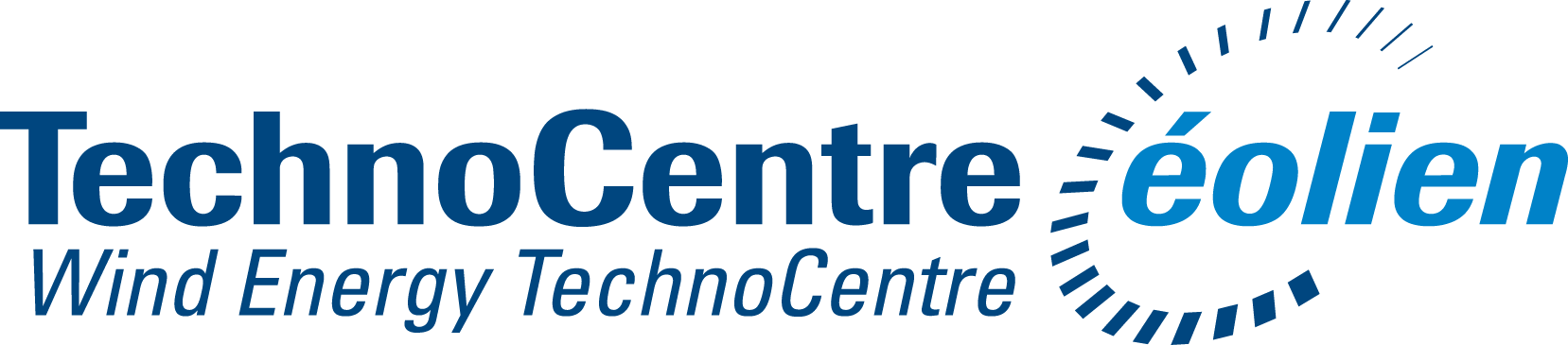 18
© TechnoCentre éolien, 2016
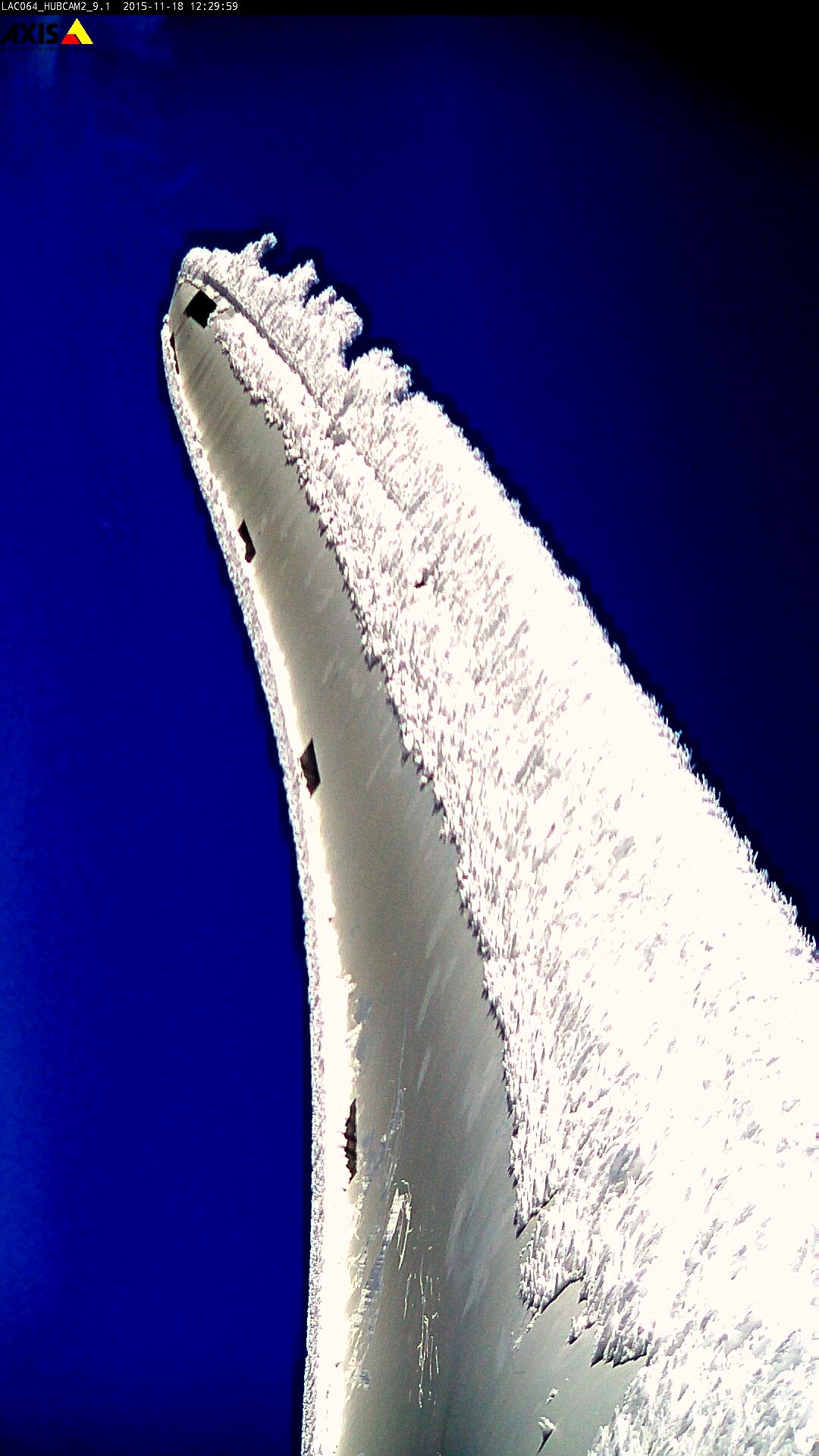 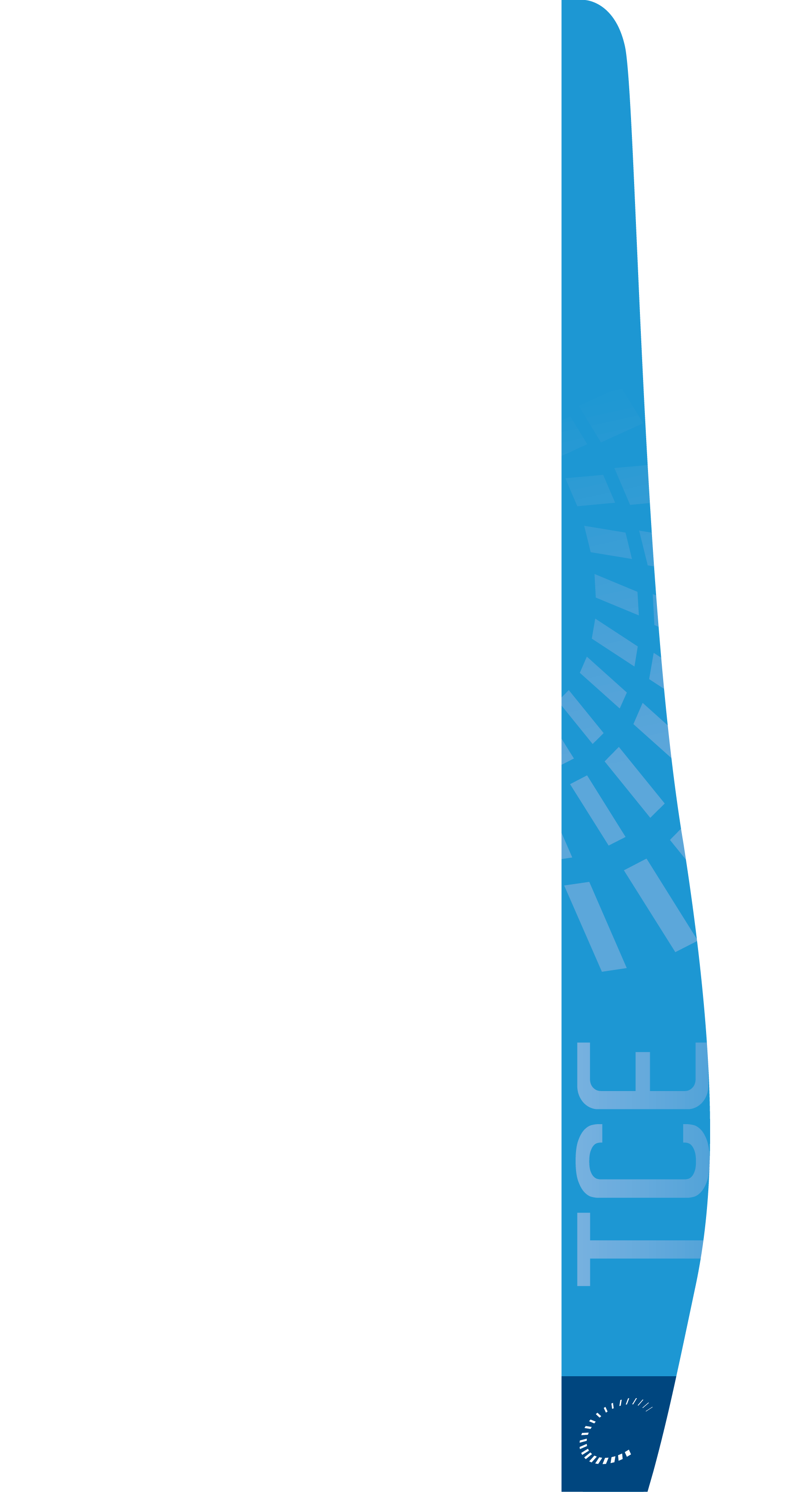 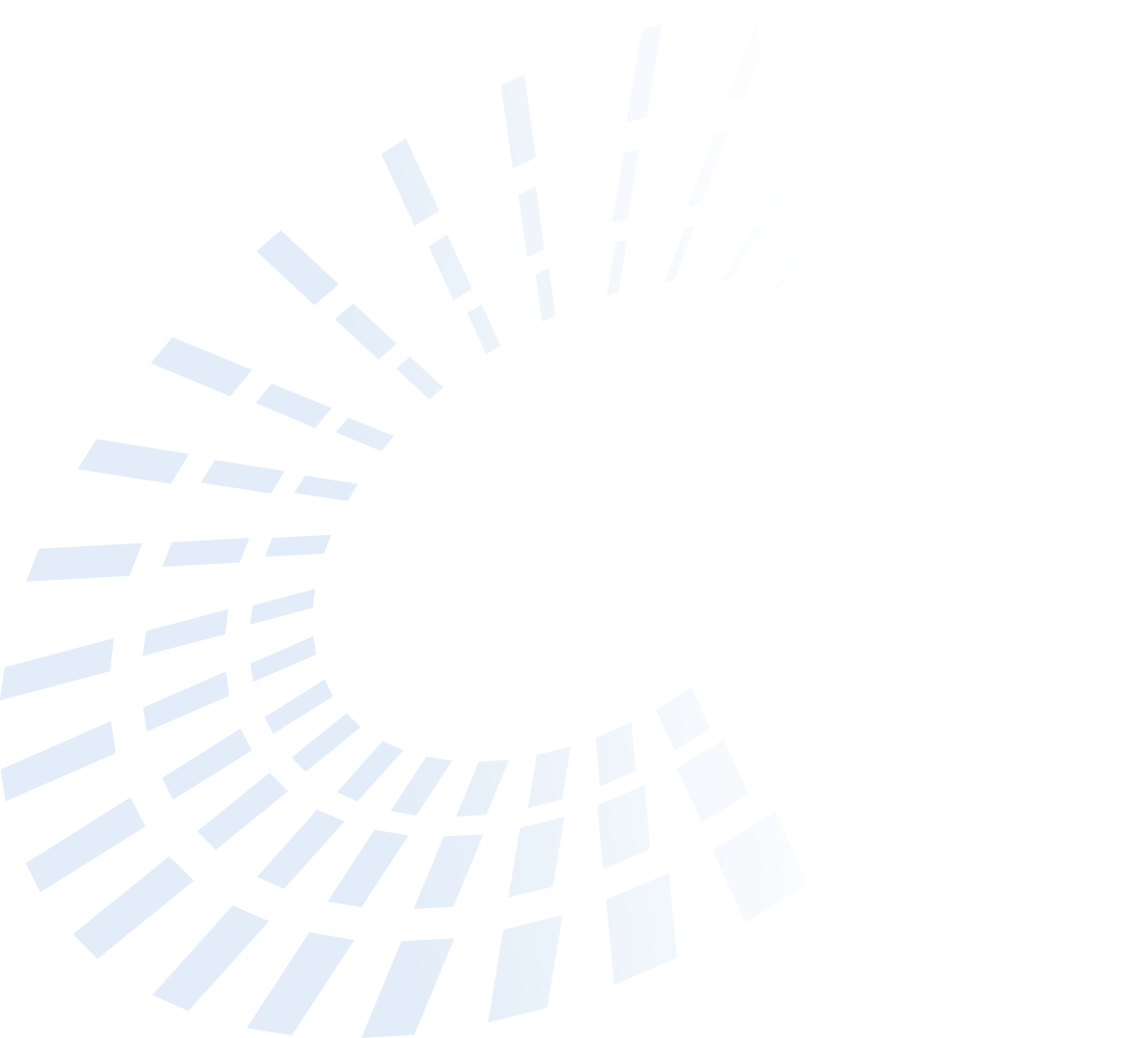 Thank you !

Any questions?
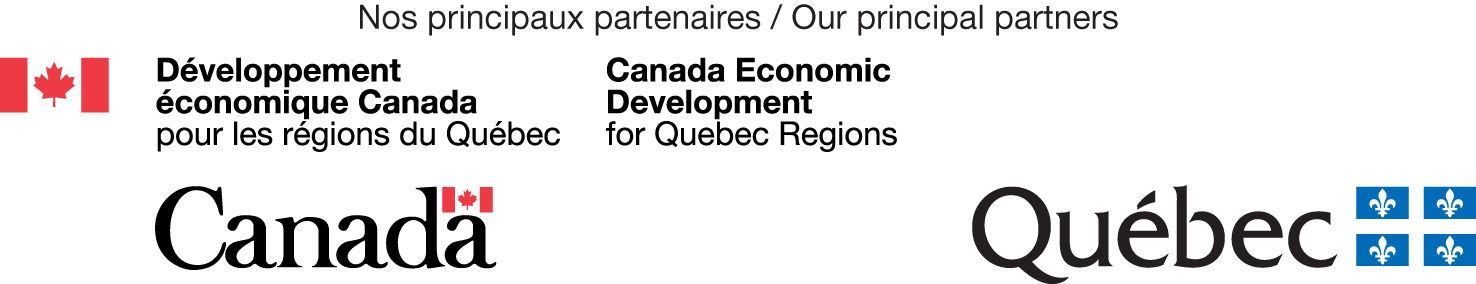 Matthew Wadham-Gagnon, eng. M.Eng.
Project Manager / Business Development
mgagnon@eolien.qc.ca